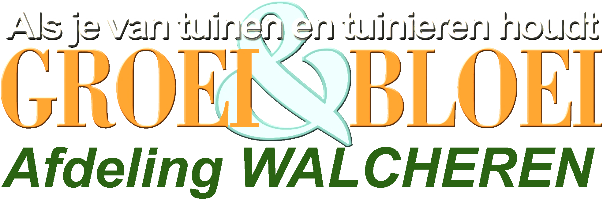 VERSLAG ACTIVITEITEN 2020
Dagreis naar België 15-02-2020
ALV – Ledenontmoetingsavond 18-02-2020
Pr Tegel eruit, Plant erin 7-03-2020
Groenworkshop Korenschoof binden 18-08-2020
Lezing Plantenrassen en kwekersrechten 29-09-2020

Digitale of individuele activiteiten:
Tuinestafette
Fotowedstrijd
Kerstschikking “op afstand”
Wandelommetjes
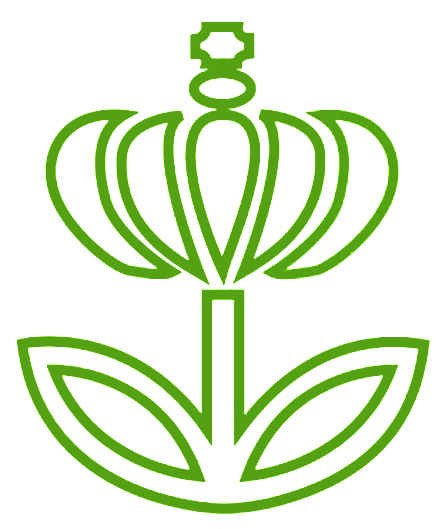 Foto: Pixabay
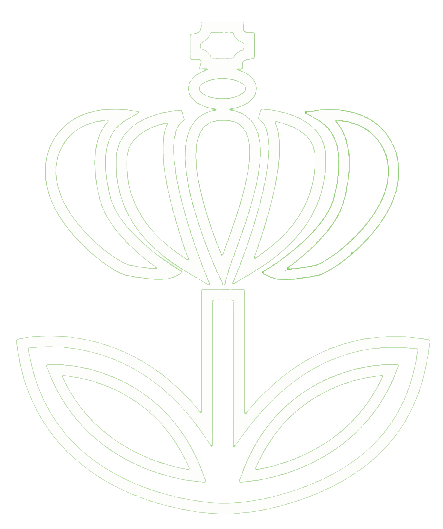 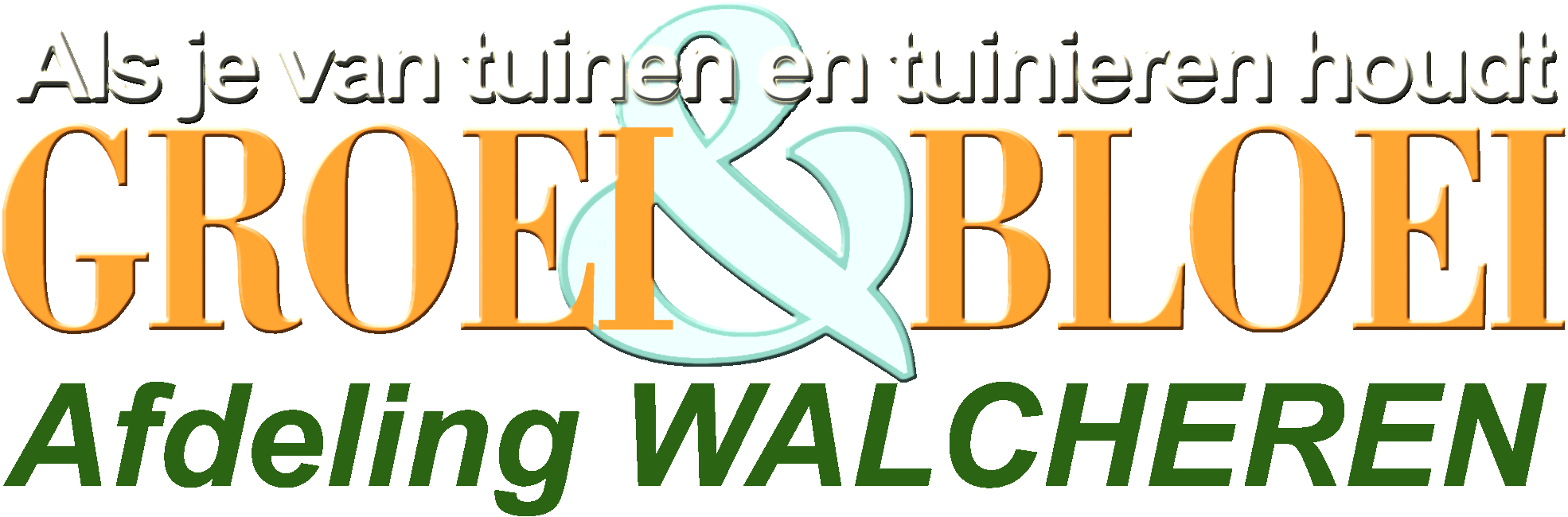 Verslagen van de verschillende commissies 
2020
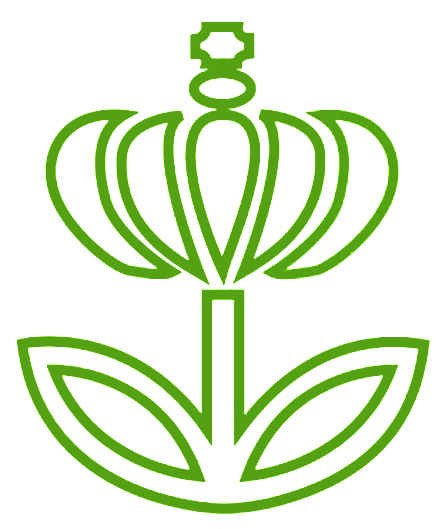 Foto: Pixabay
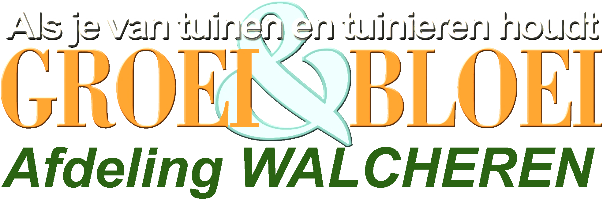 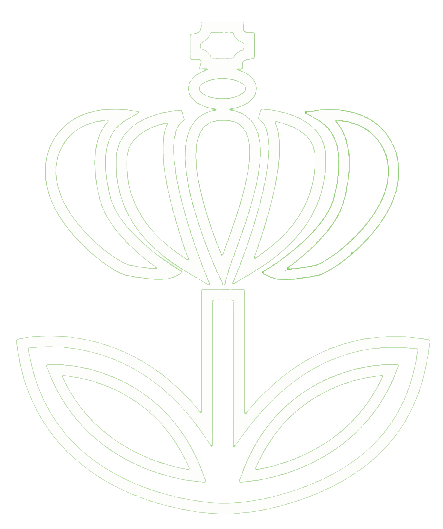 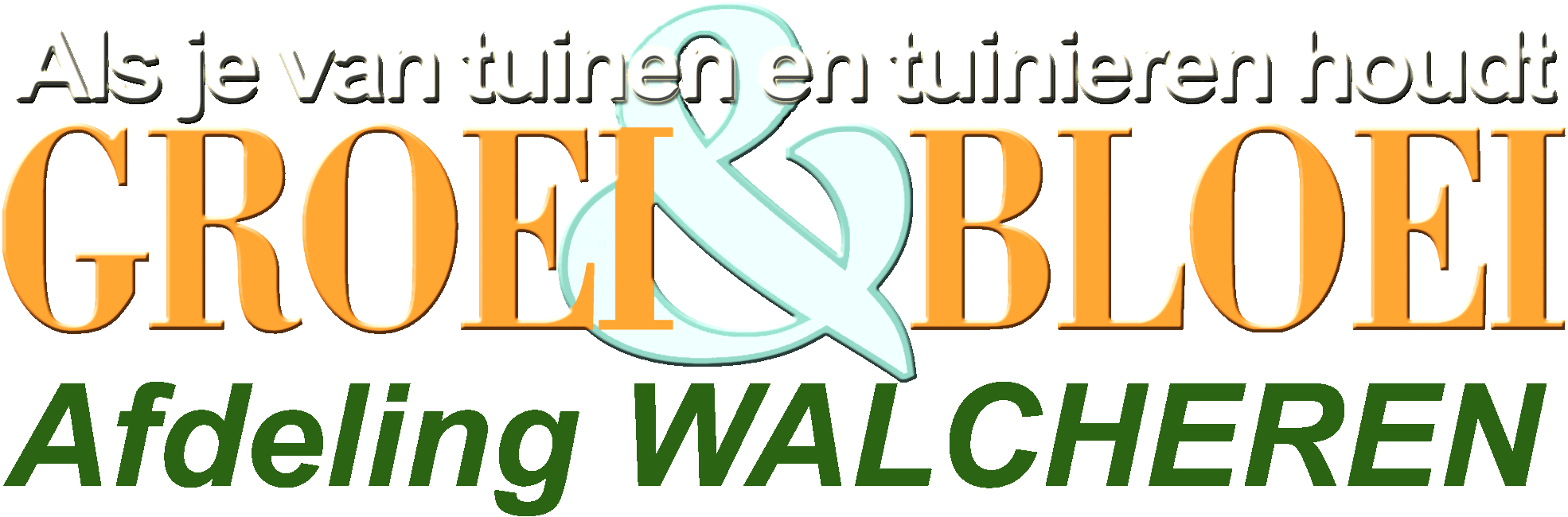 Commissies
Commissie Lezingen				Martine van der Meule
Commissie Reizen, Wandelingen		Ada Kokelaar	  Liesbeth Hamelink
Fietstocht, Excursies				Lien Osté	  Sietske  van Liere    Lia Jobse
Commissie Cursussen				Wendela van Dijken
Commissie Groenworkshops			Margreet Roelse	
Commissie Open Tuinen en Ruilbeurzen	Lieneke Hubrechsen (coördinator)
Nationale Tuinweek				Lieneke Hubrechsen  Christien van den Bosch
Commissie Floraliaproject			Willy de Nooijer  Agnes Tange
Promotie en PR-materialen			Dolf de Nooijer
Redactie Website, Groentje en Nieuwsbrieven 	Herma Angel	    Margreet Roelse
Ledenadministratie, papieren versie Nieuwsbrief	Dolf de Nooijer   Suus Koole
Foto: Pixabay
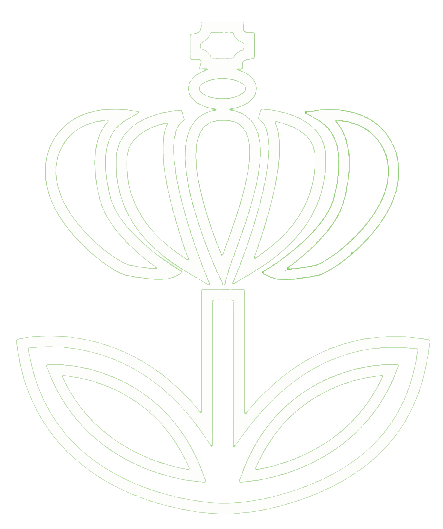 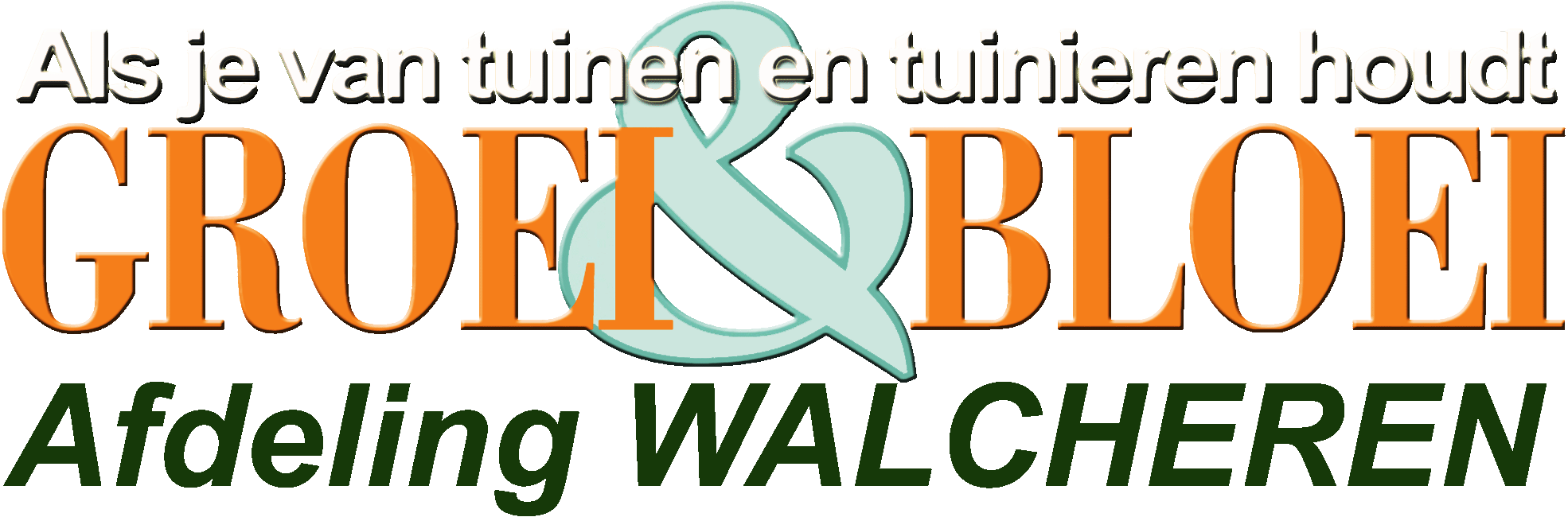 Reizen, excursies e.d. 2020
I.v.m. coronamaatregelen alleen een dagreis in februari 2020

georganiseerd door Ada Kokelaar en Lien Osté
Reiscommissie:
Liesbeth Hamelink     Ada Kokelaar
Sietske van Liere    Lien Osté      Lia Jobse
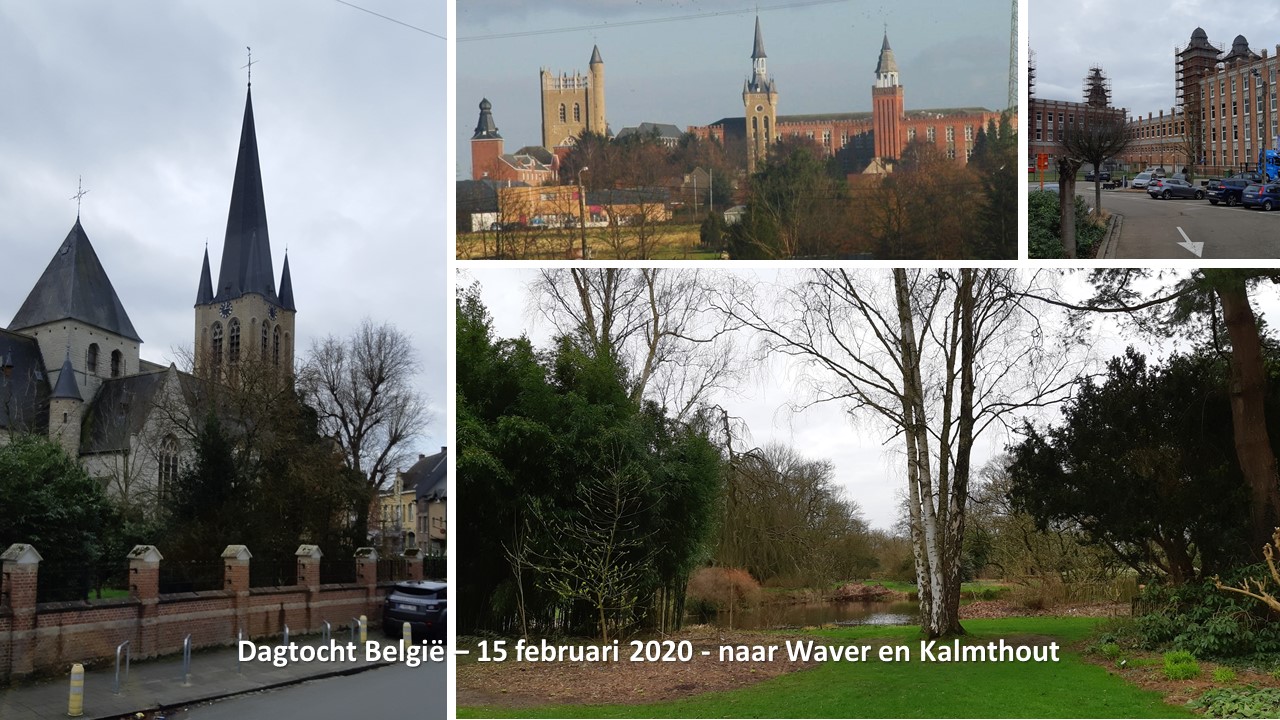 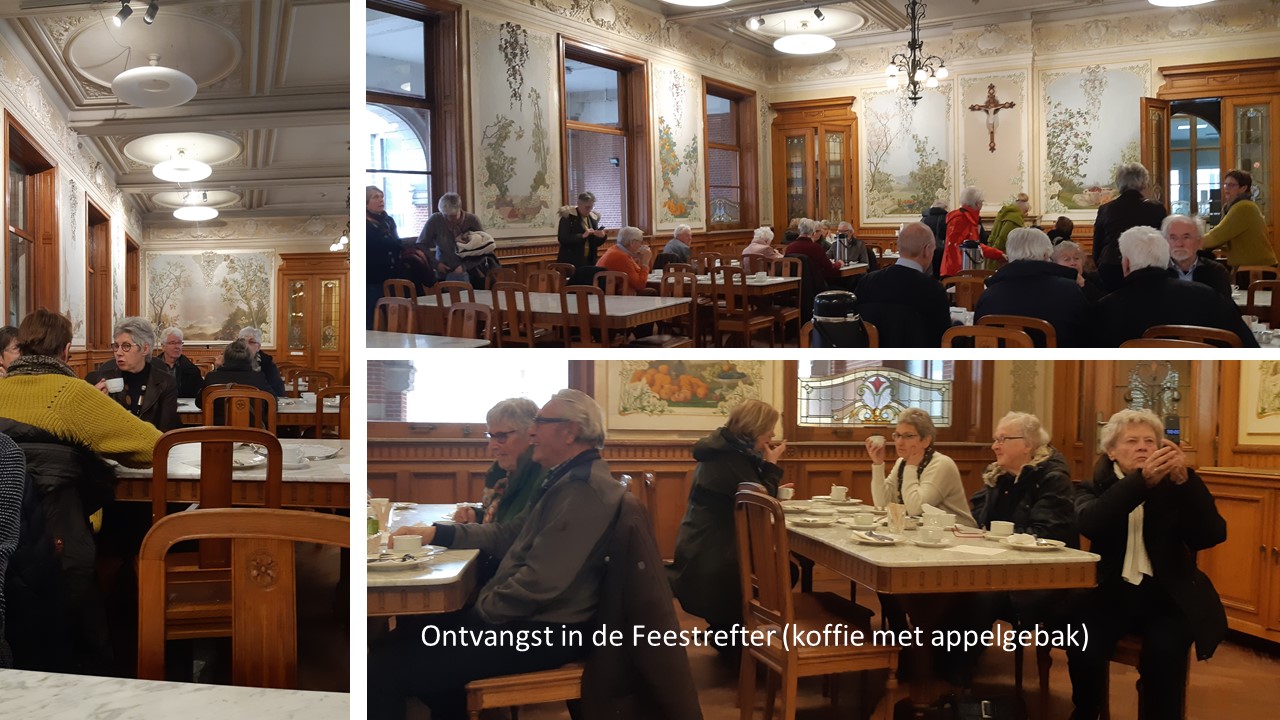 Ursulineninstituut
Dagtocht 15 februari 2020
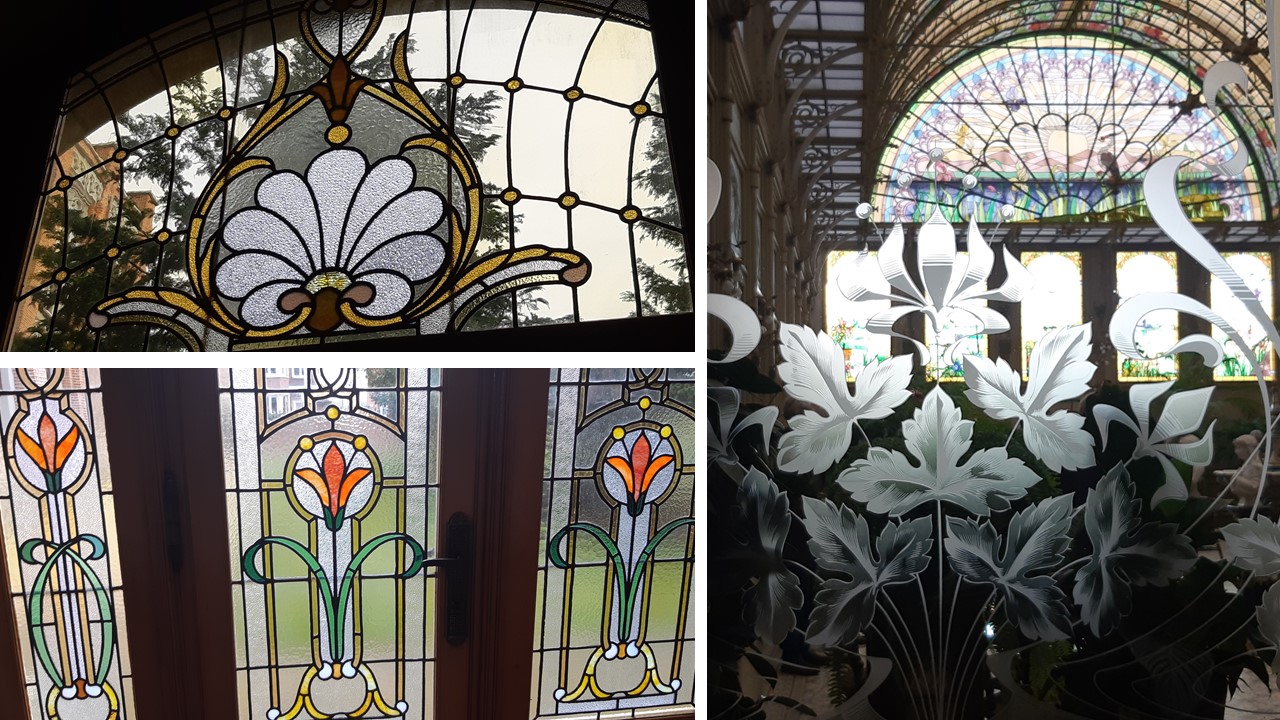 Dagtocht 15 februari 2020
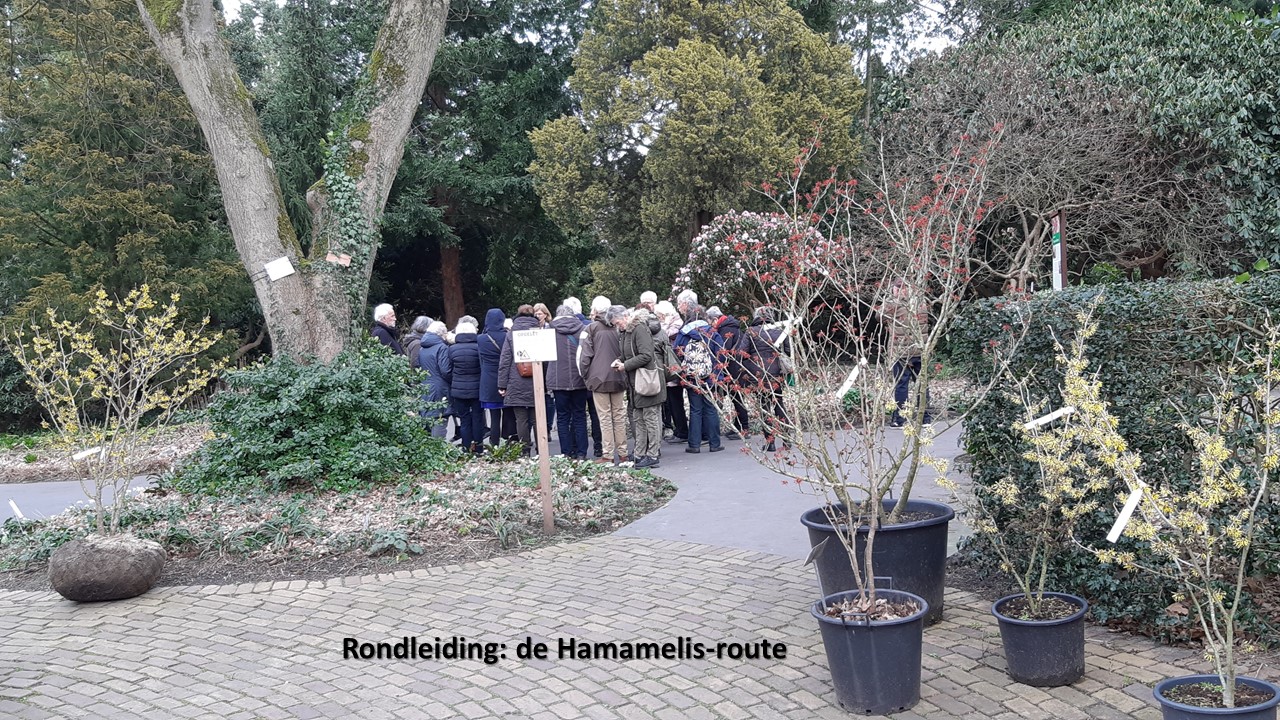 Dagtocht 15 februari 2020 - Kalmthout
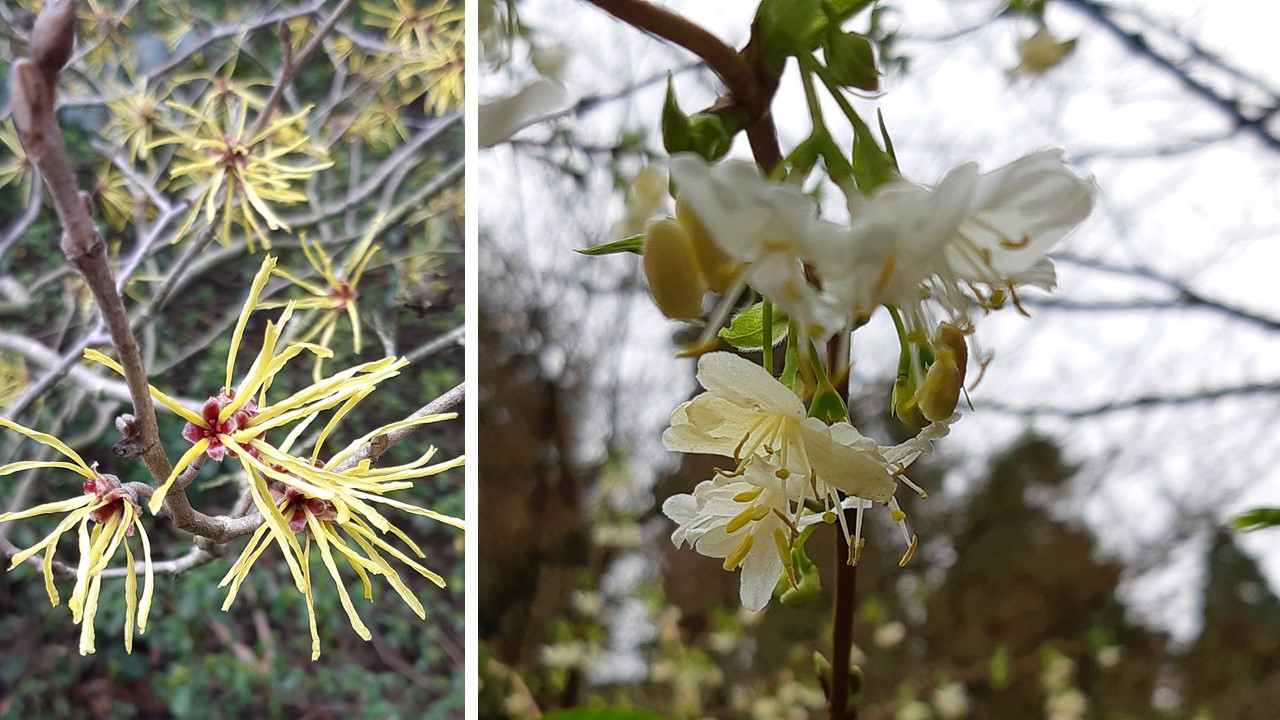 Dagtocht 15 februari     2020 – Arboretum Kalmthout
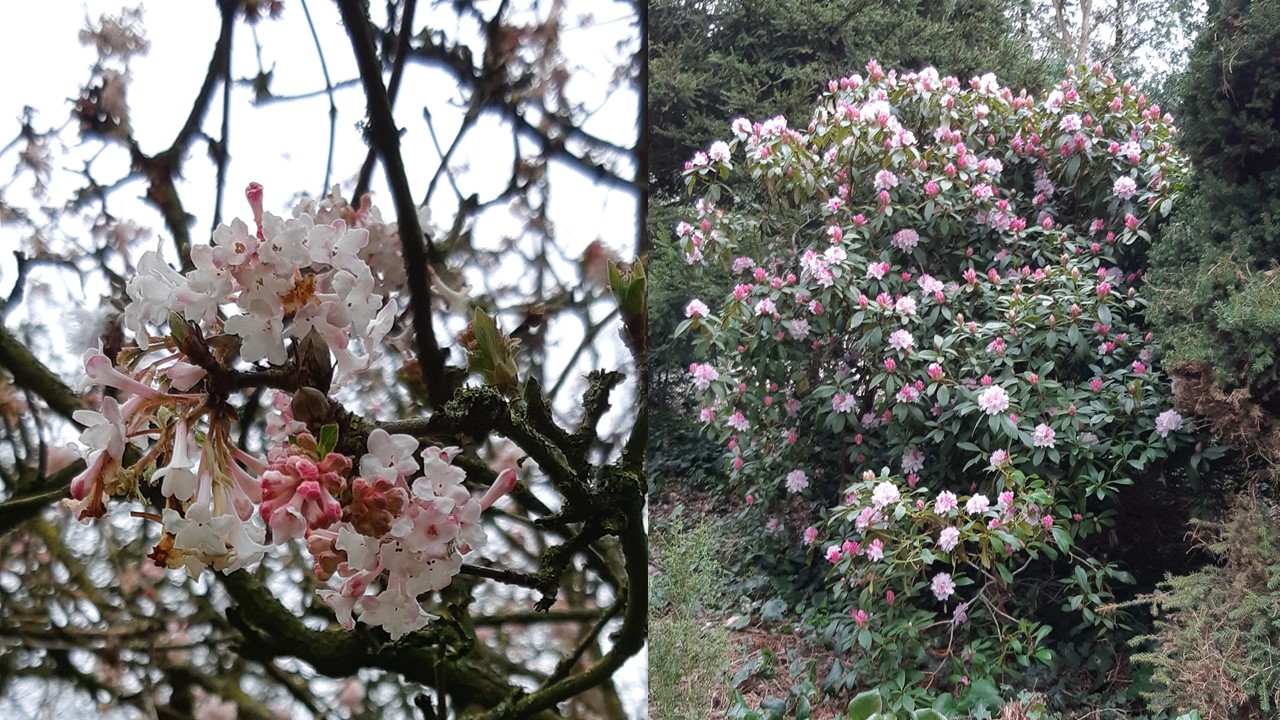 Dagtocht 15   februari 2020 - Kalmthout
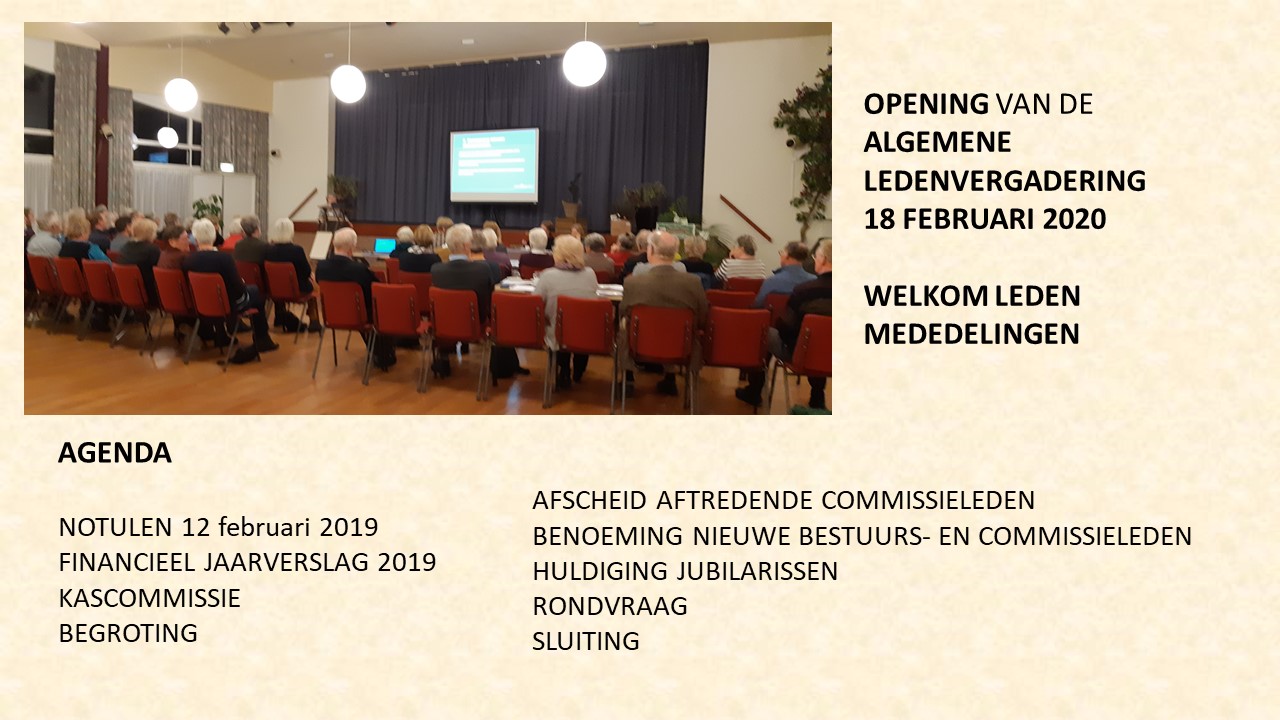 Terugblik ALV / 
Ledenontmoetingsavond
2020 - presentaties
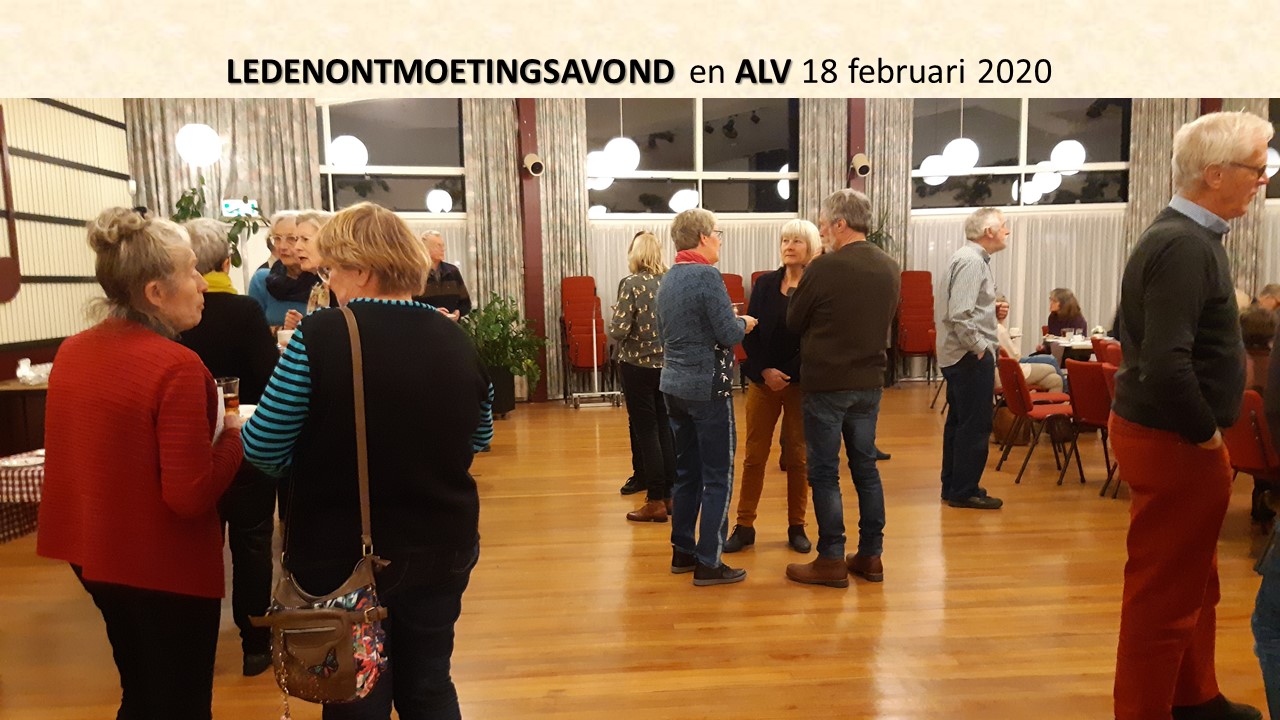 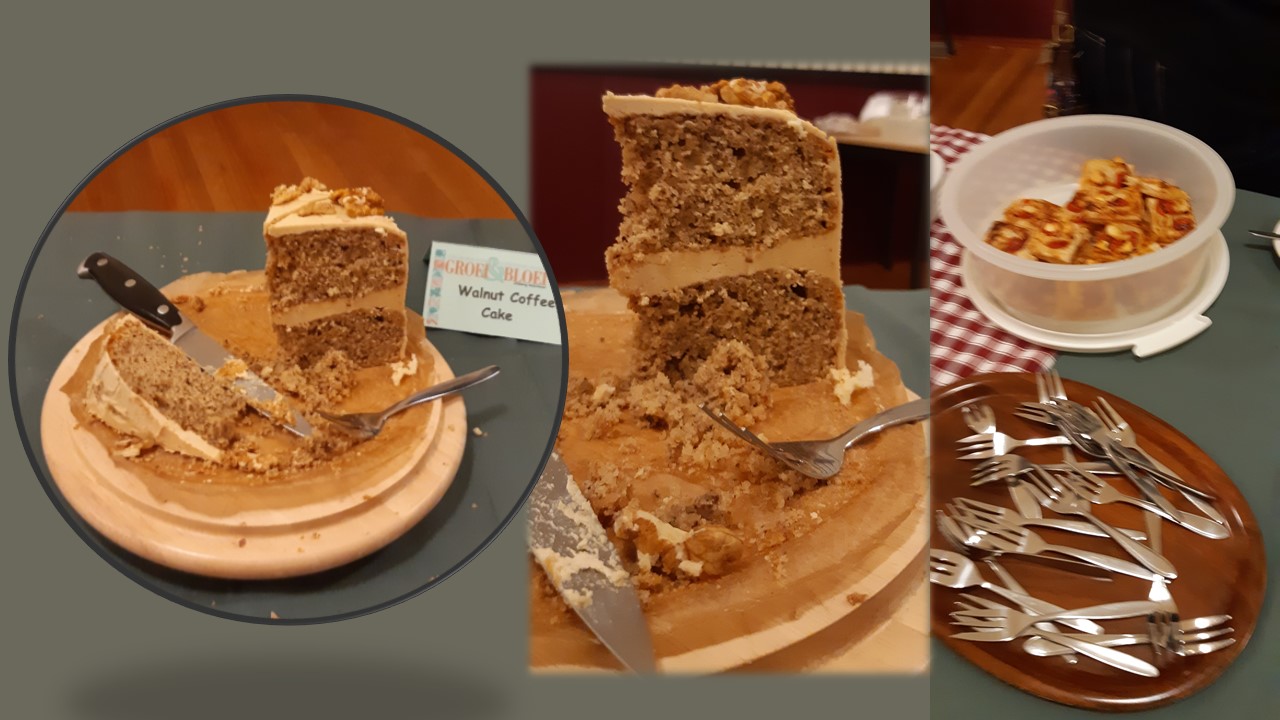 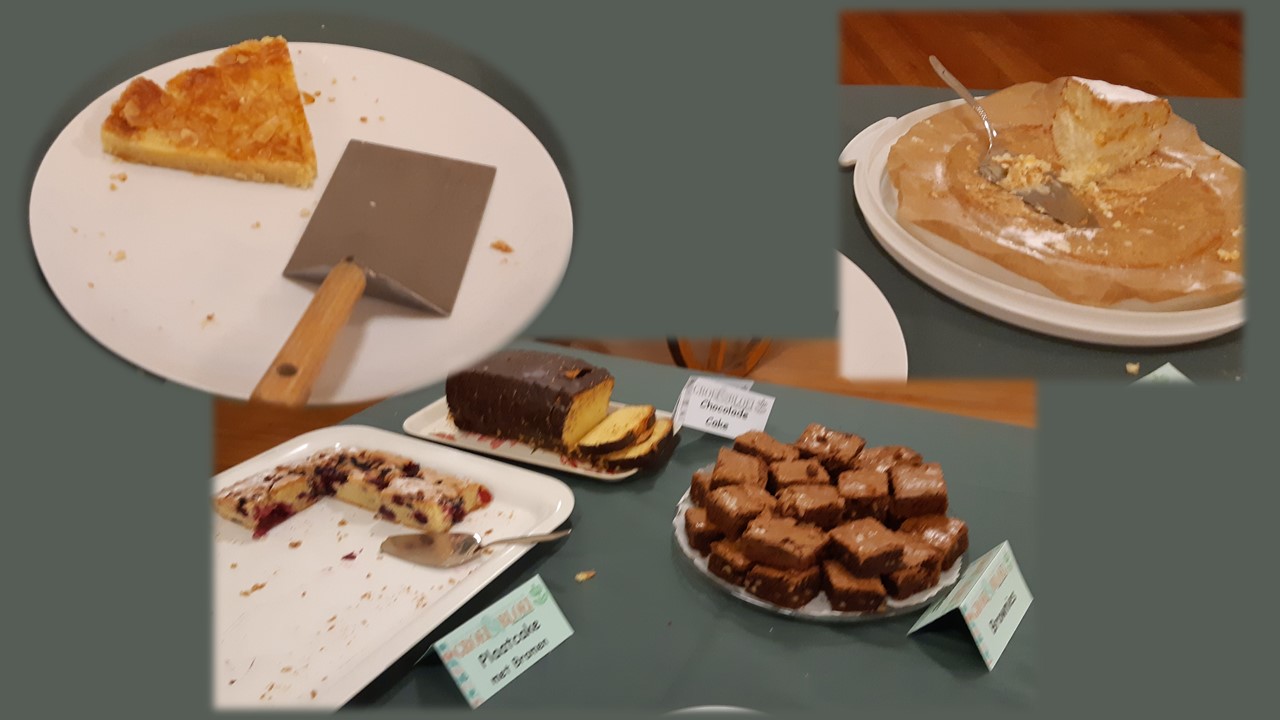 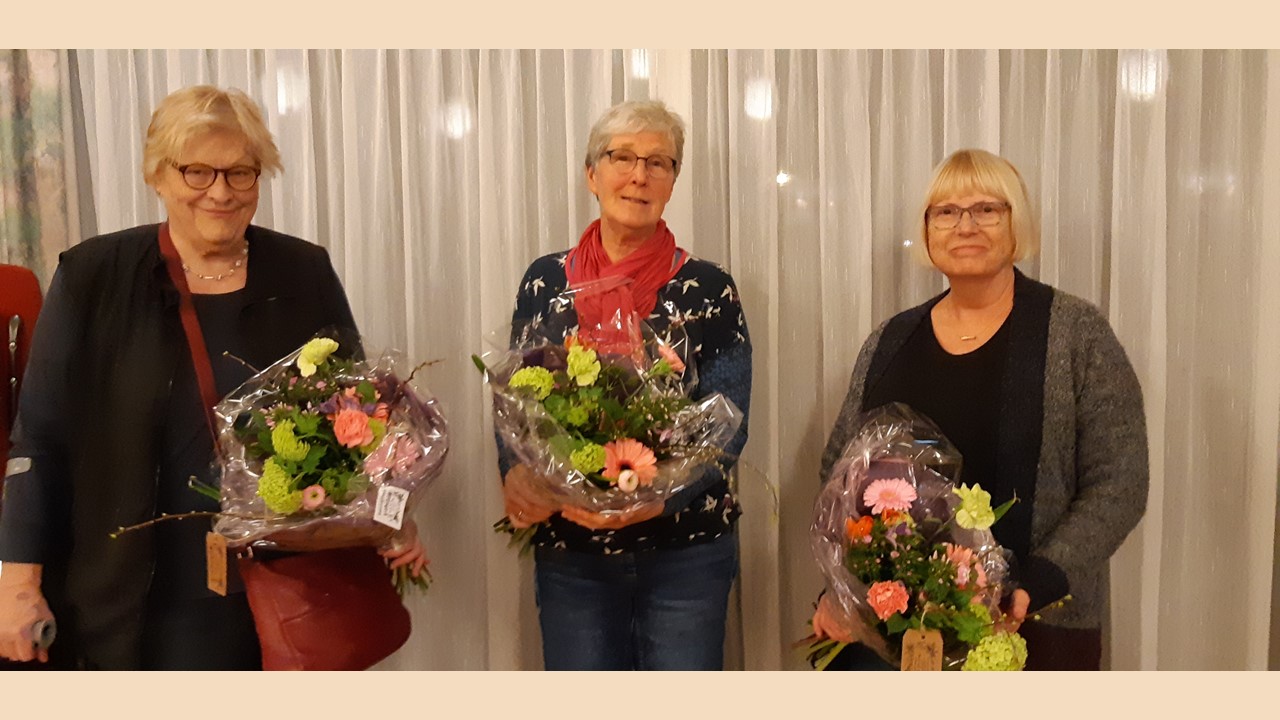 Afscheid commissielid Groenworkshops Ineke IJzerman (links) en jubilarissen 40 jaar lid (midden, rechts)
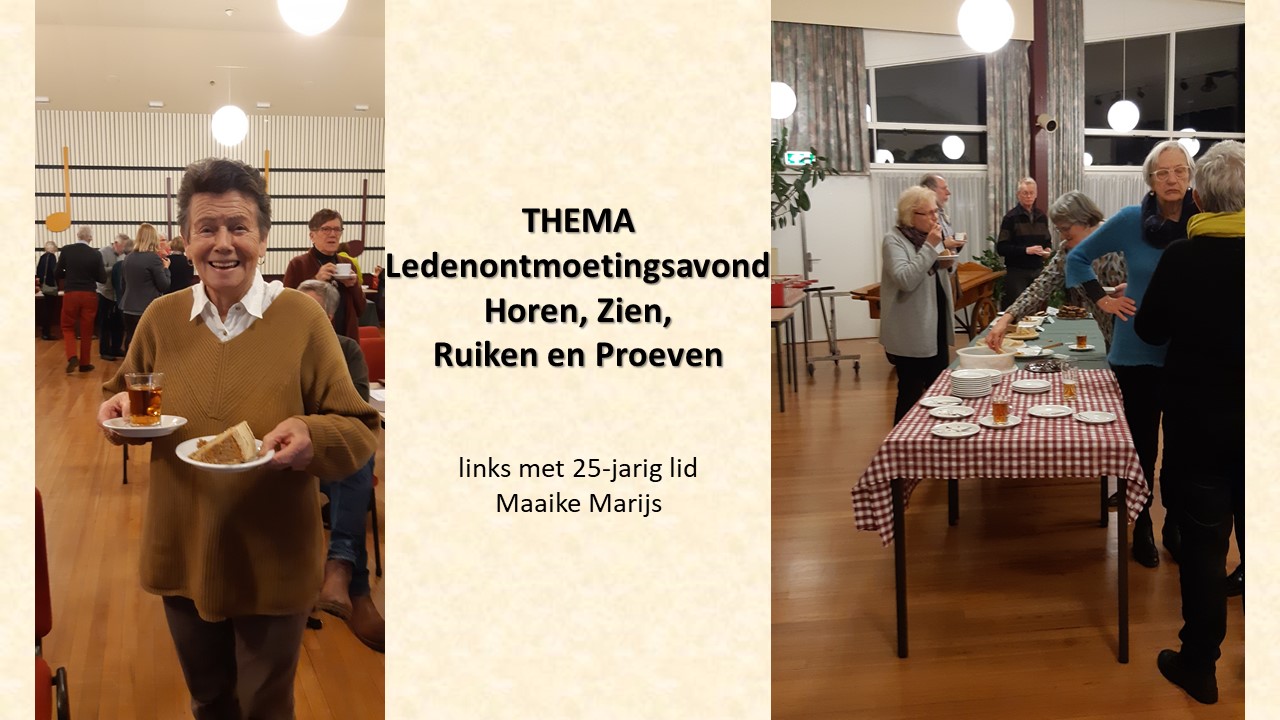 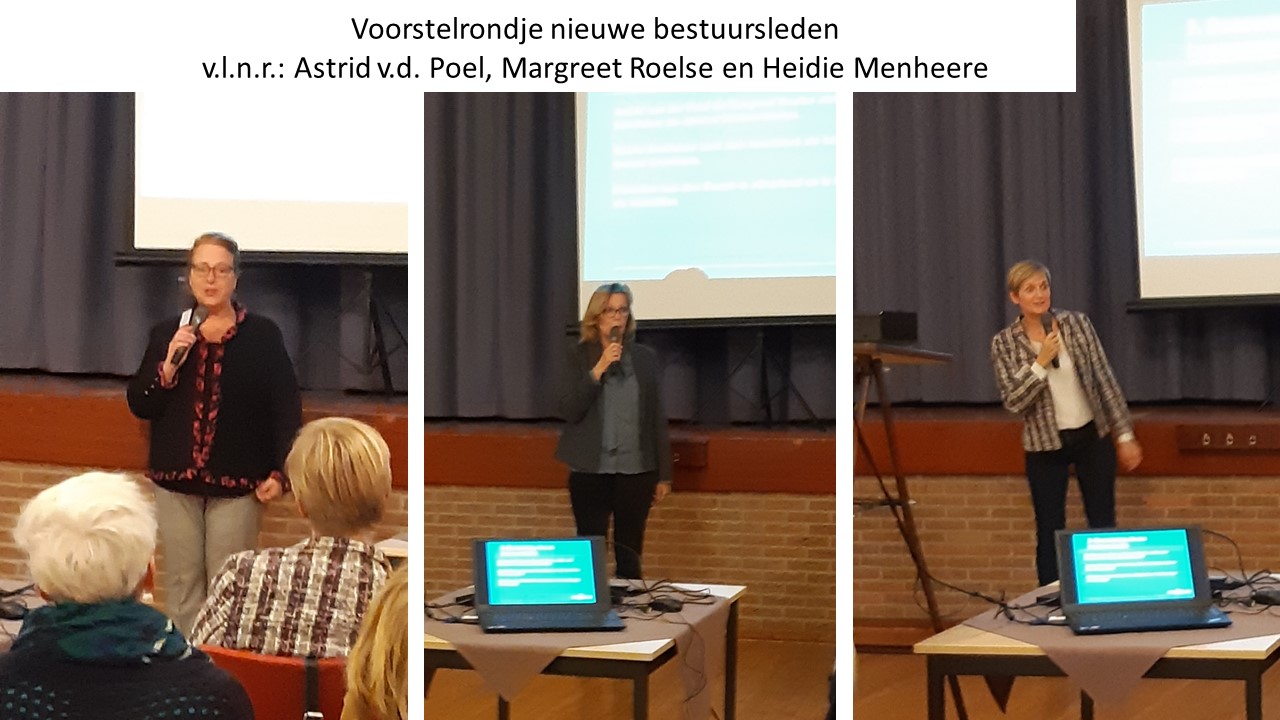 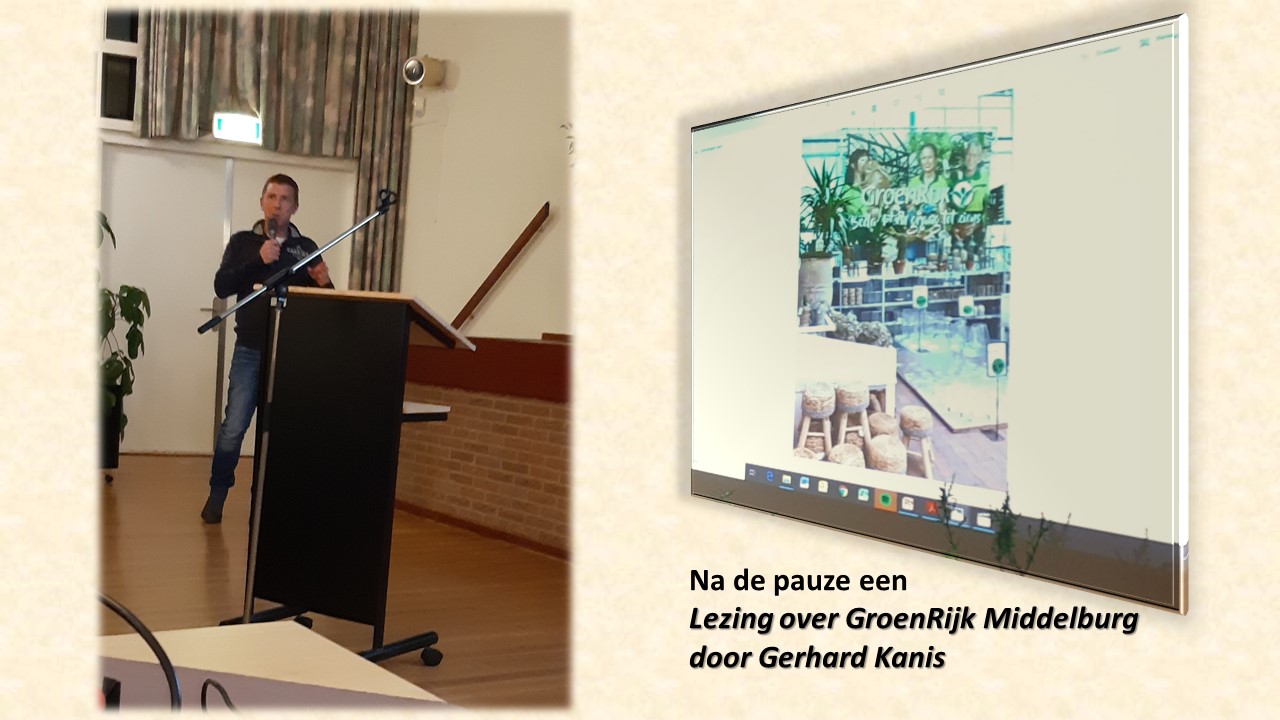 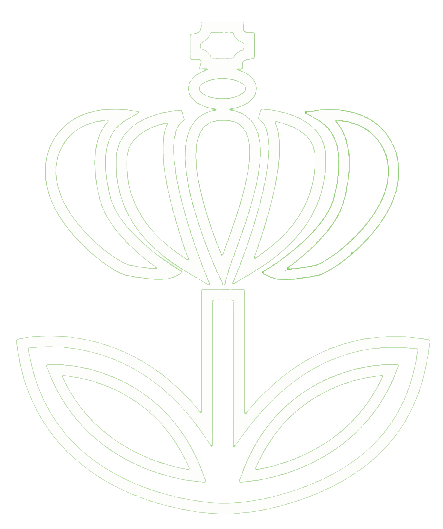 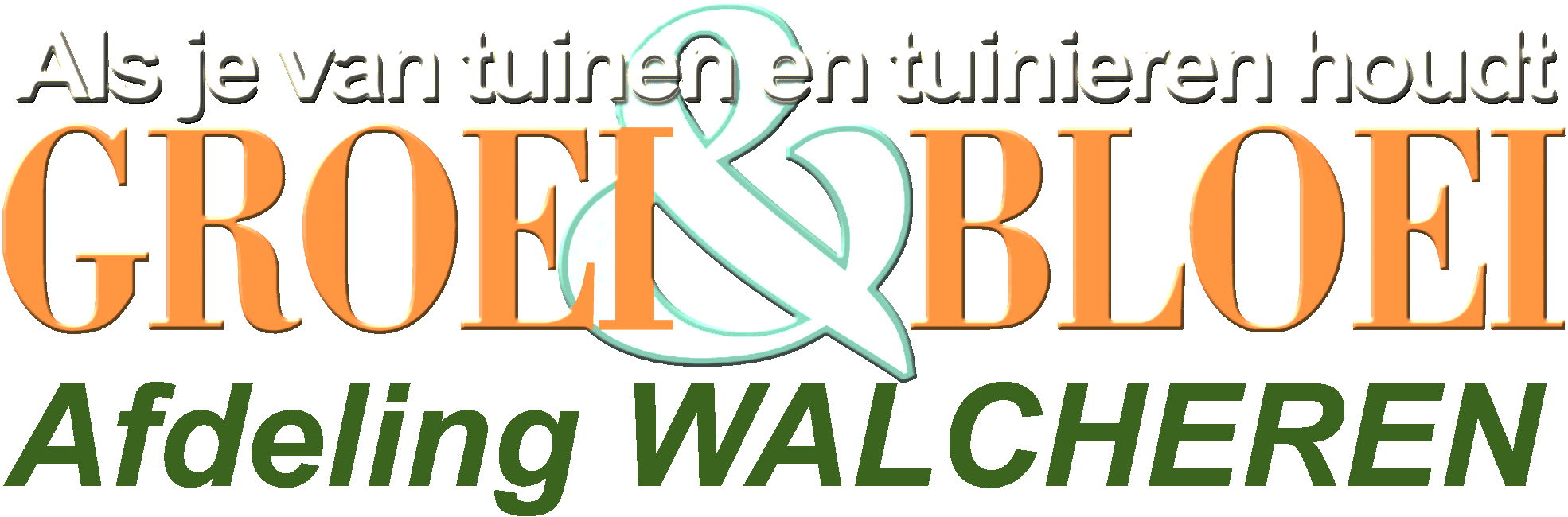 Actie Tegel eruit, plant erin

Gemeente Middelburg i.s.m. Groenrijk Middelburg
PR-stand Groei & Bloei Walcheren
7 maart 2020
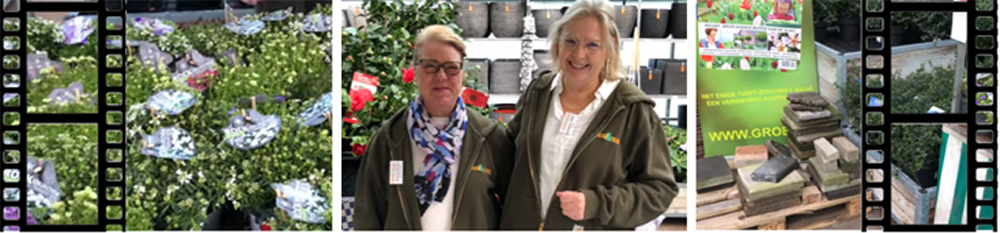 Een kort filmpje met het interview van Astrid en Wendela is te vinden op onze website: walcheren.groei.nl
Foto: Pixabay
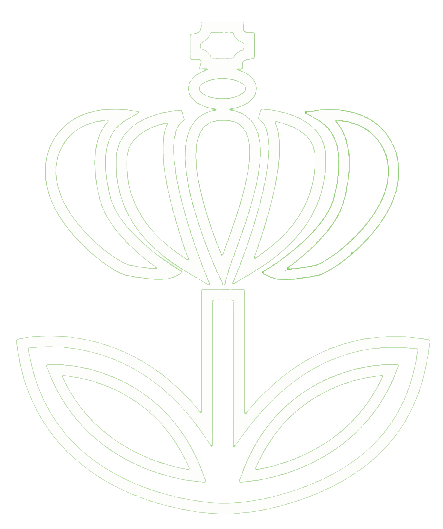 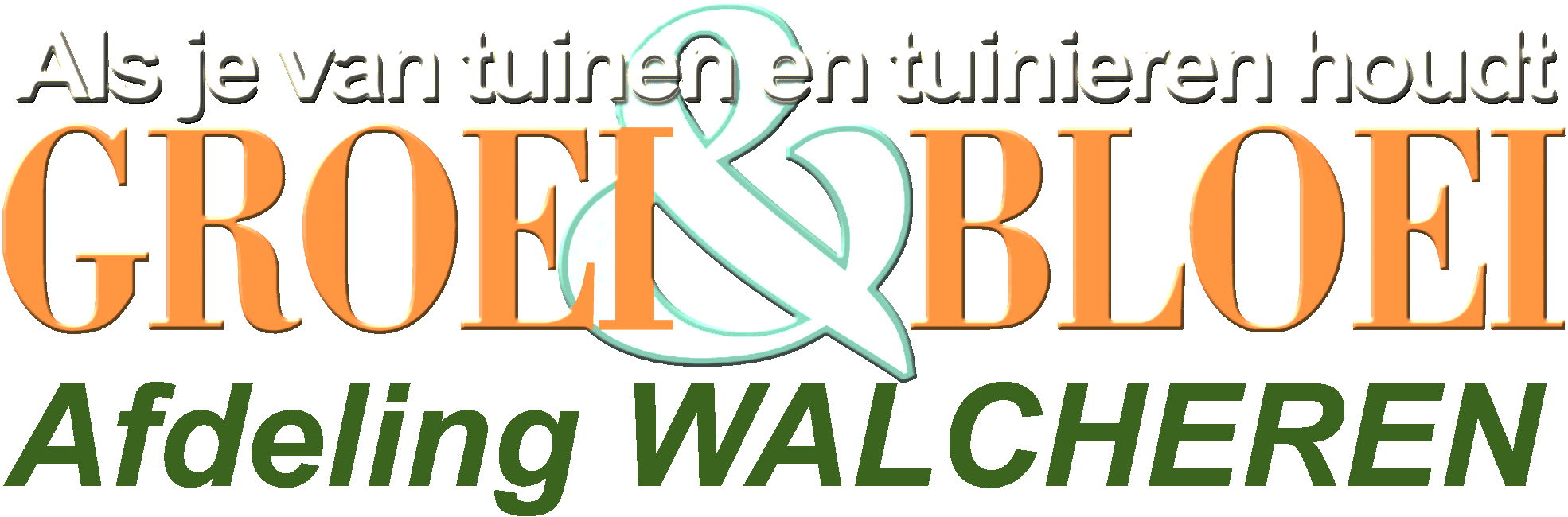 Cursussen 2020
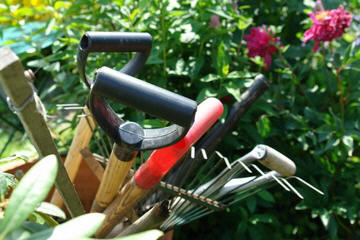 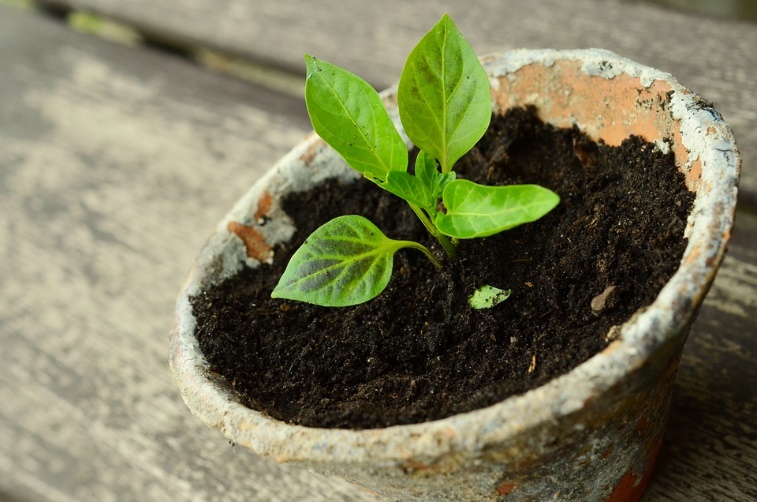 In 2020 geen cursussen i.v.m. corona-maatregelen.
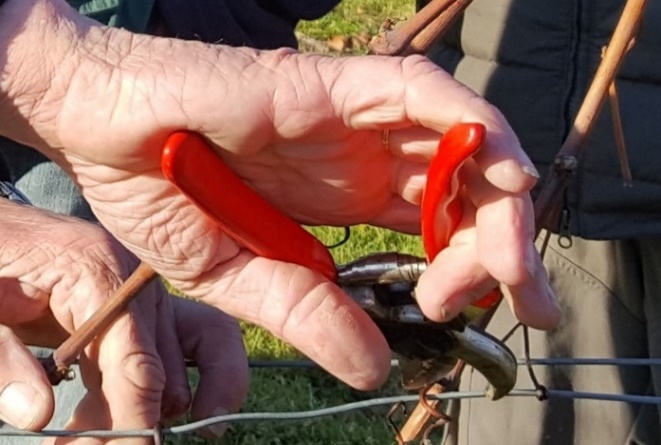 Wendela van Dijken
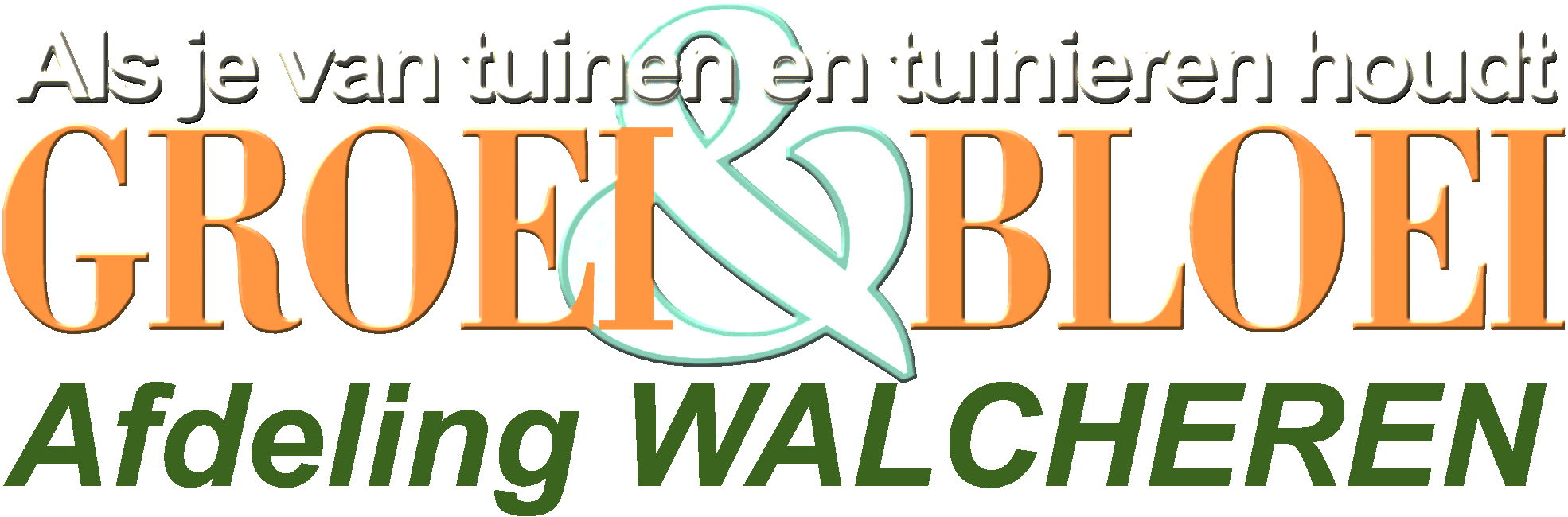 Floraliaproject/ruilbeurzen/OT
Het Floraliaproject kon in 2020 niet doorgaan.
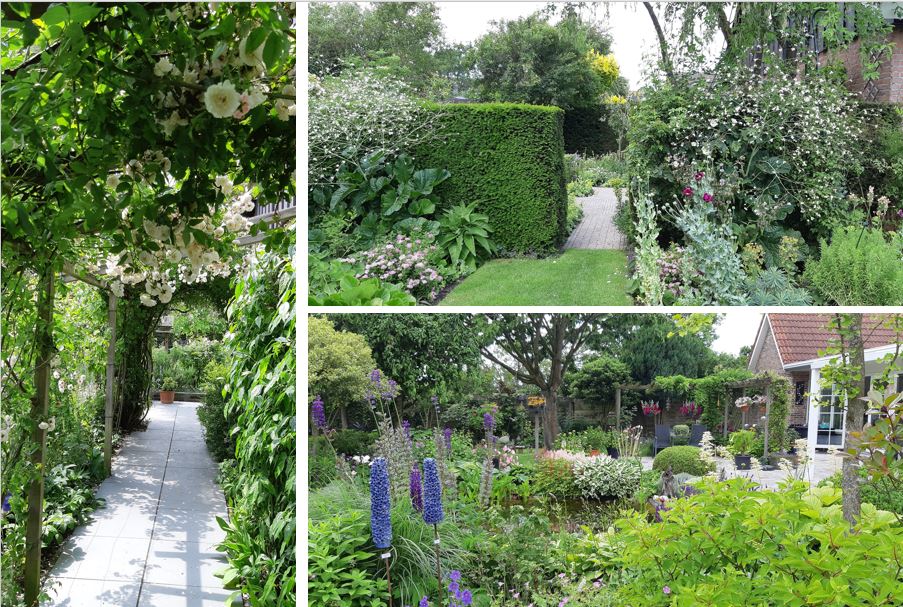 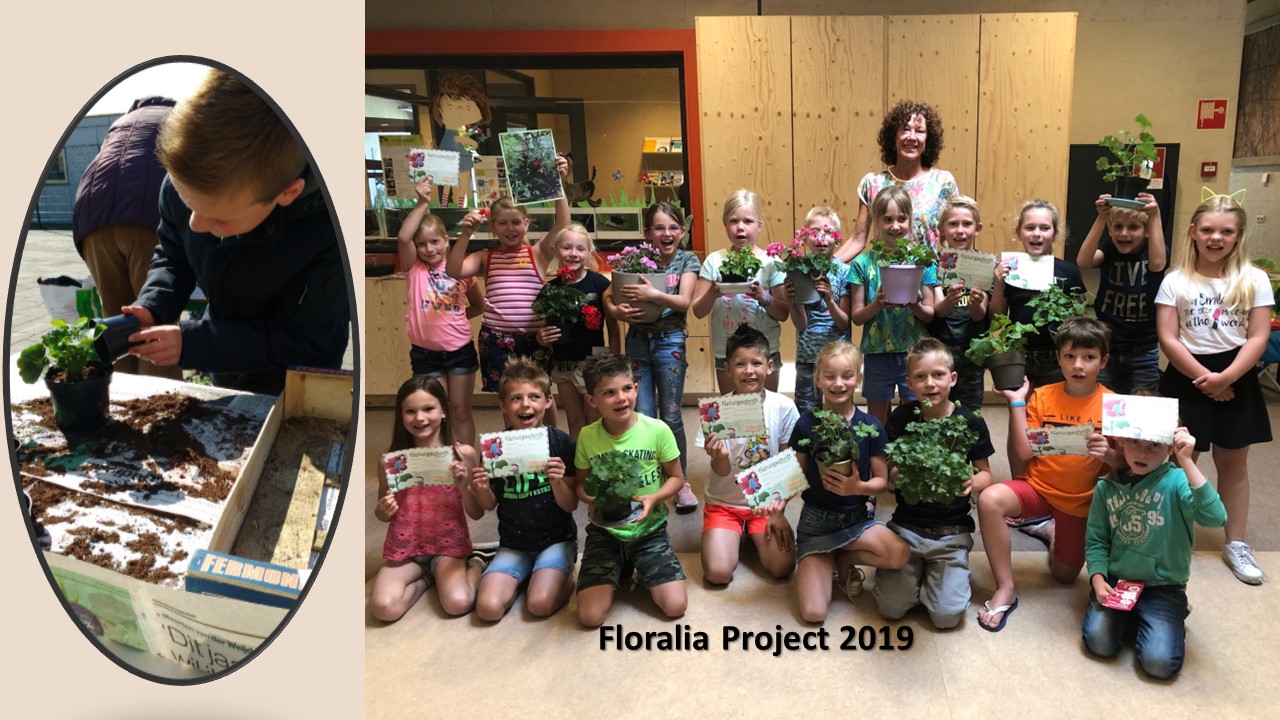 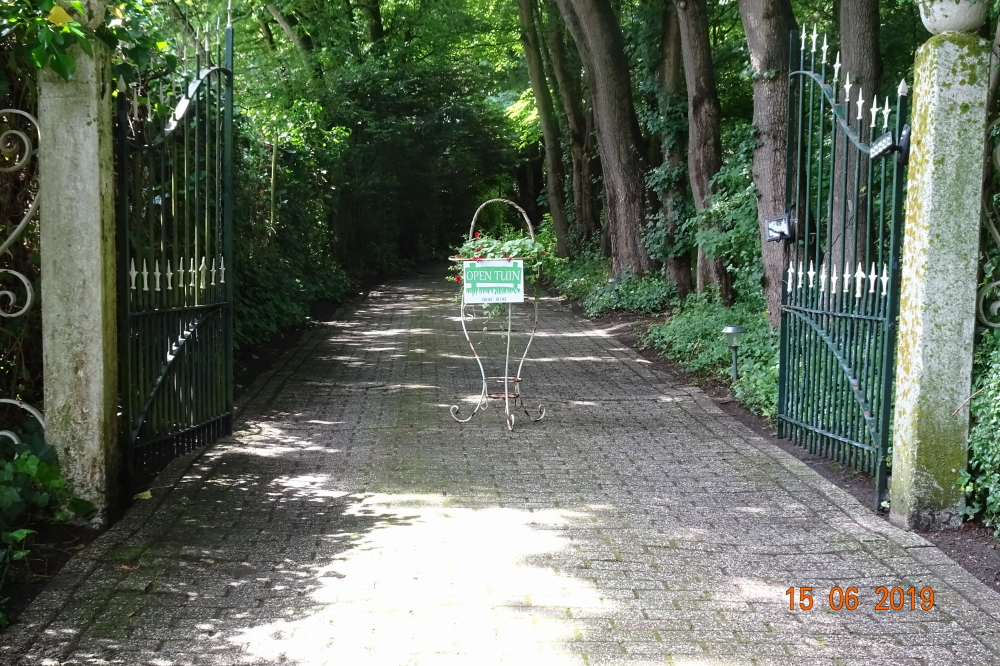 Geen Open Tuinen; 
Wel: digitale tuinestafette
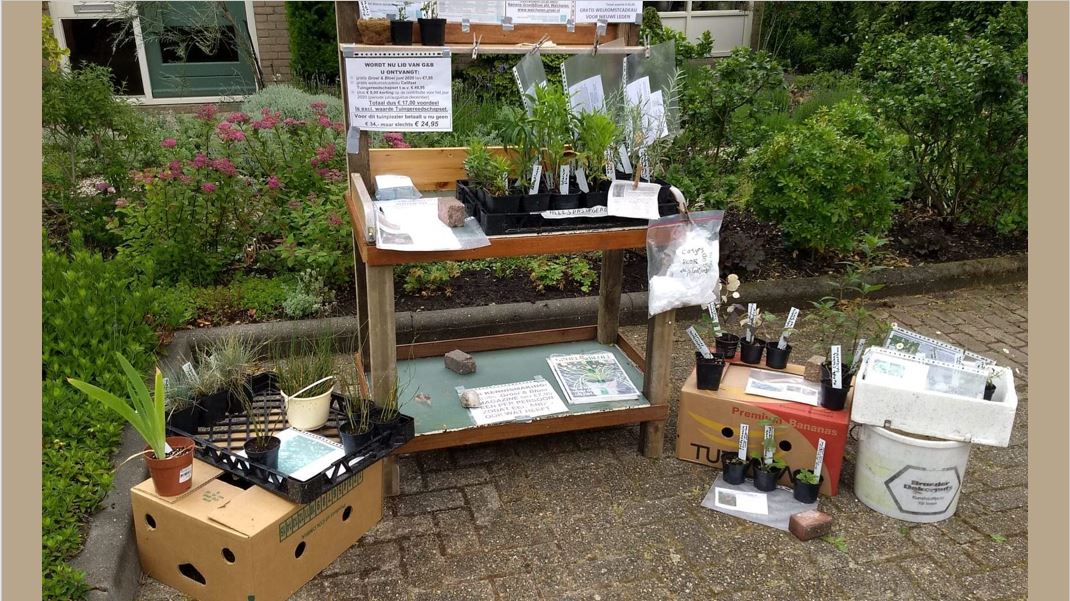 Geen plantenruilbeurzen in 2020
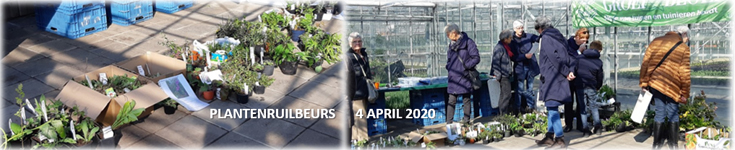 Wel:
een plantenkraampje aan huis (De Nooijer)
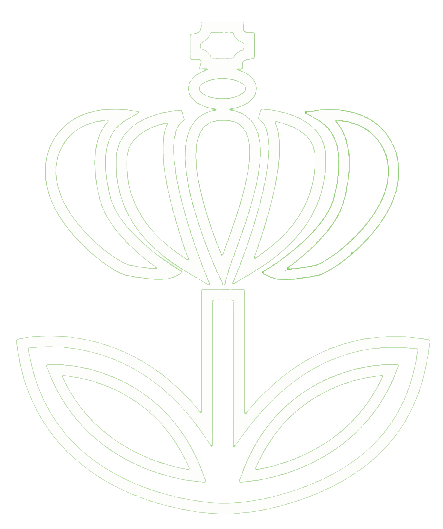 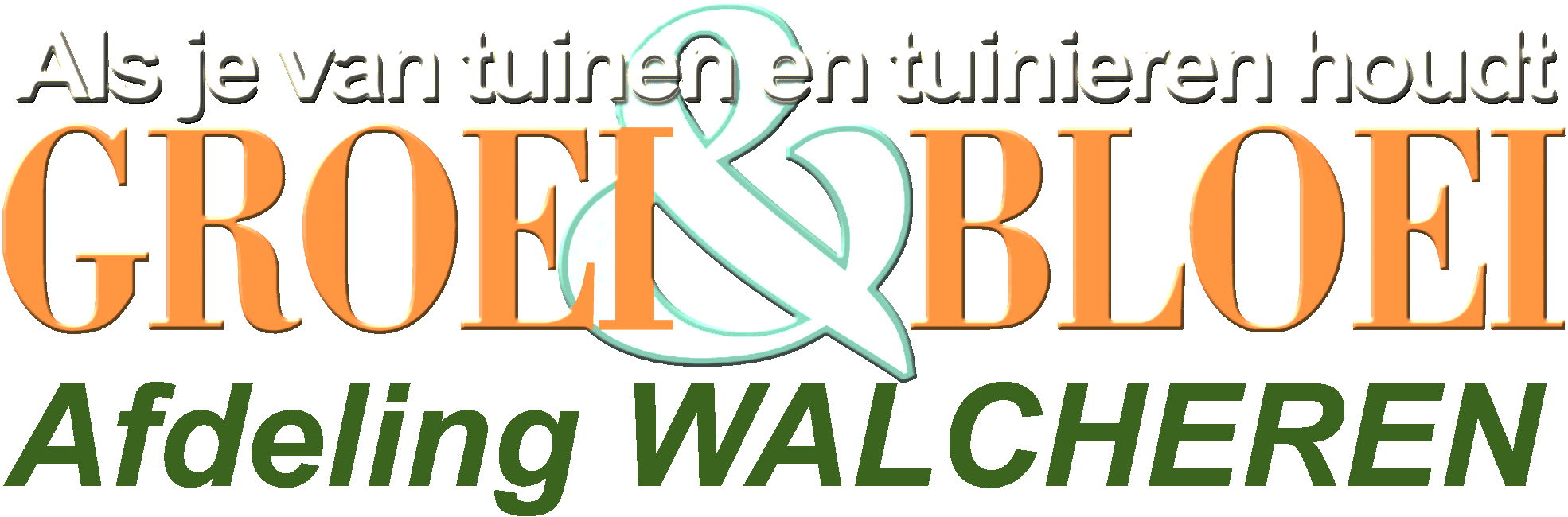 Groenworkshops 2020
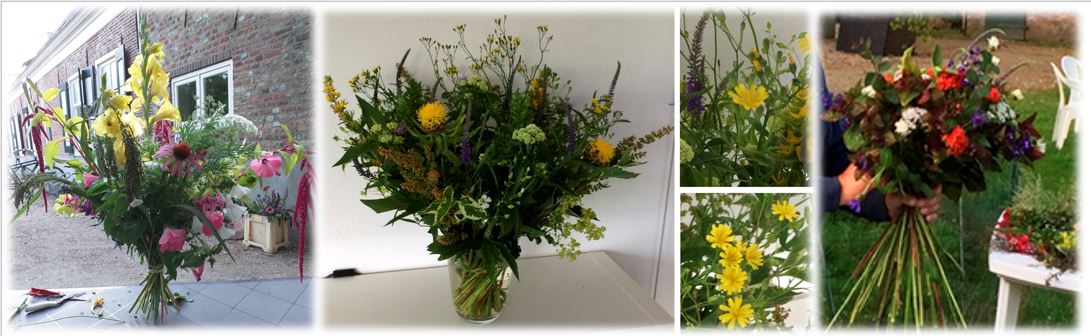 18 augustus		Groenworkshop Korenschoof binden
Margreet Roelse
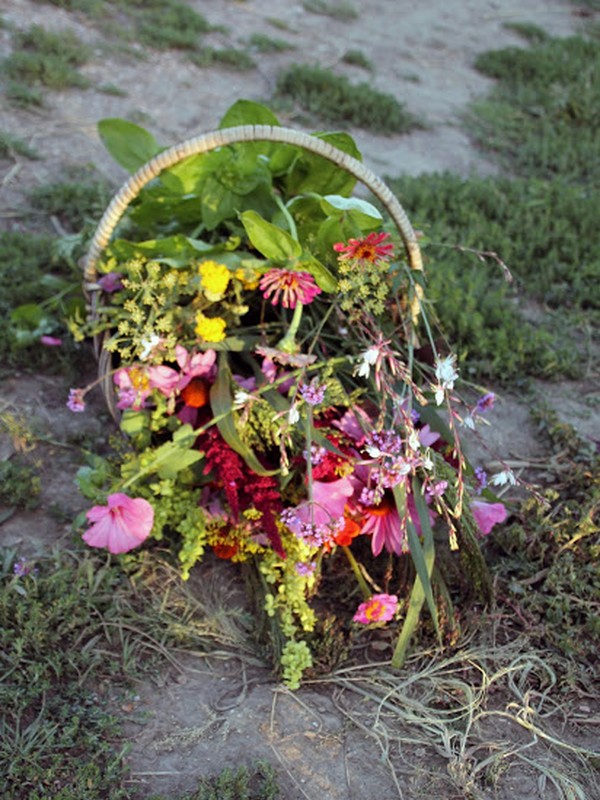 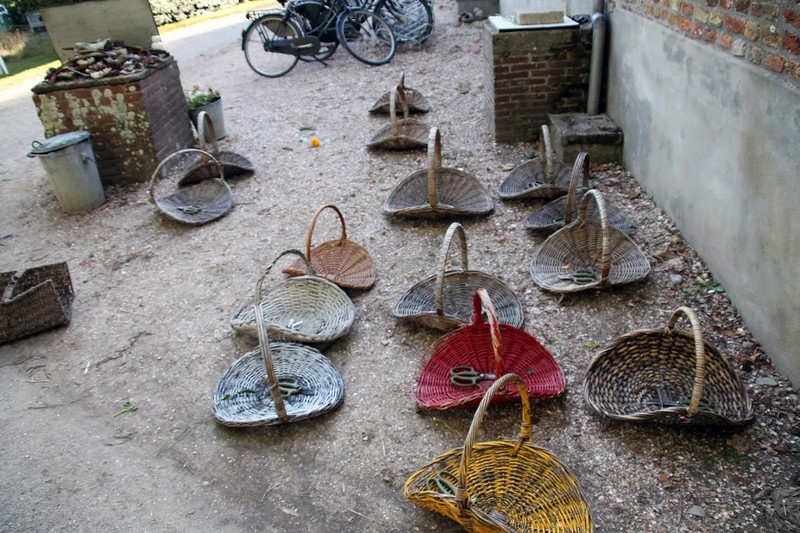 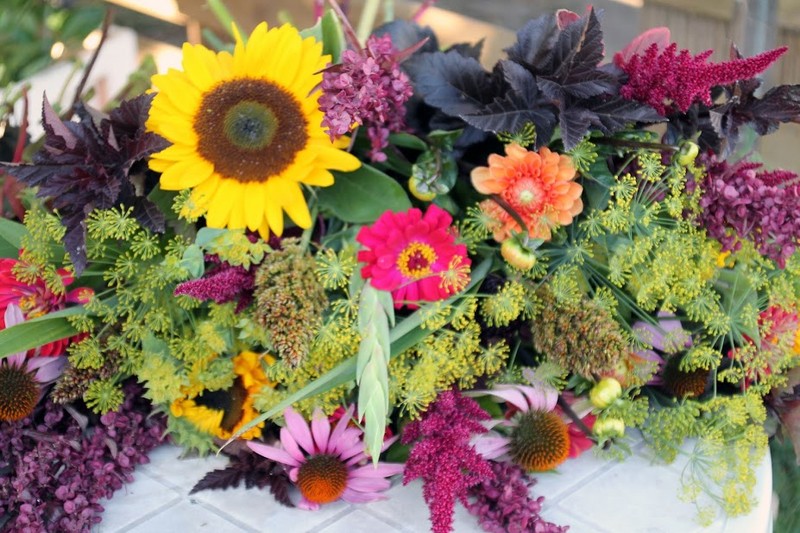 Groenworkshop       Korenschoof binden 18 augustus
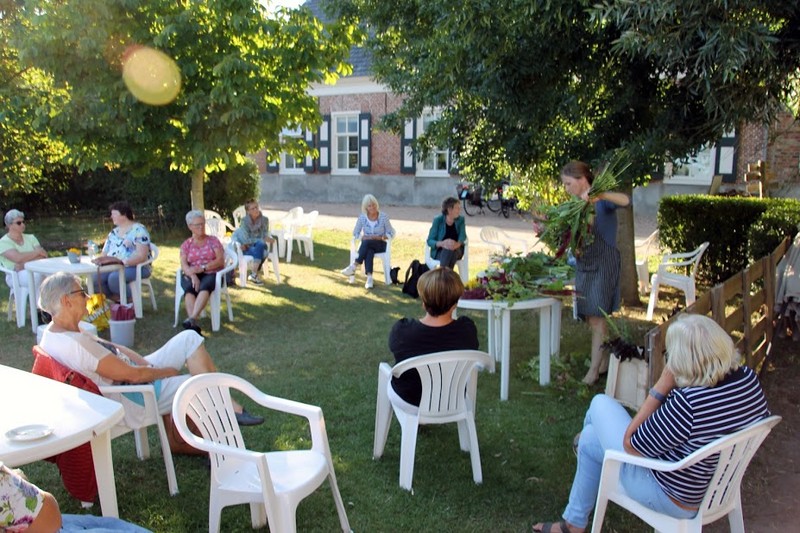 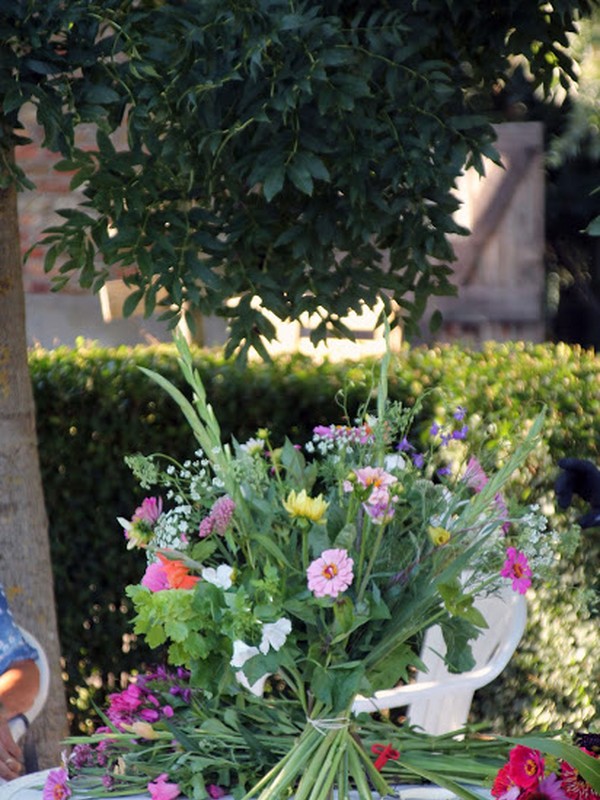 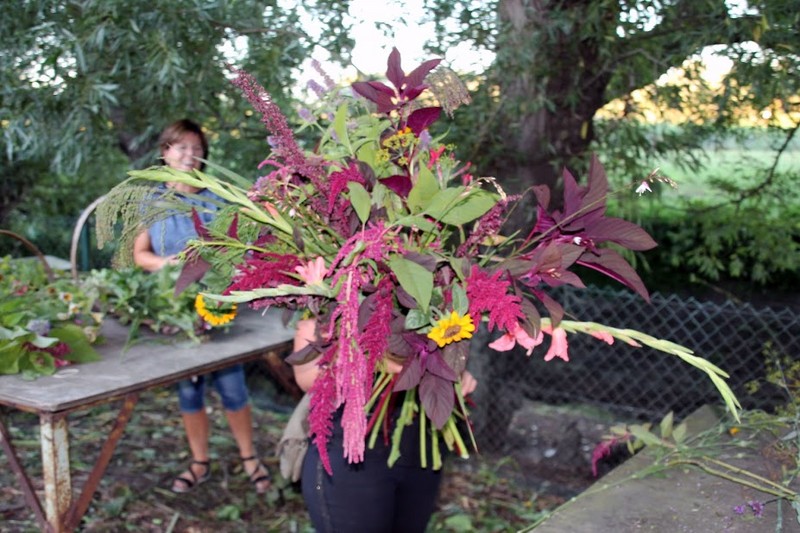 Groenworkshop       Korenschoof binden 18 augustus
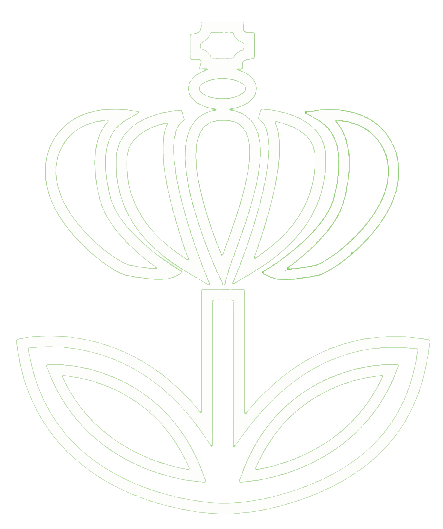 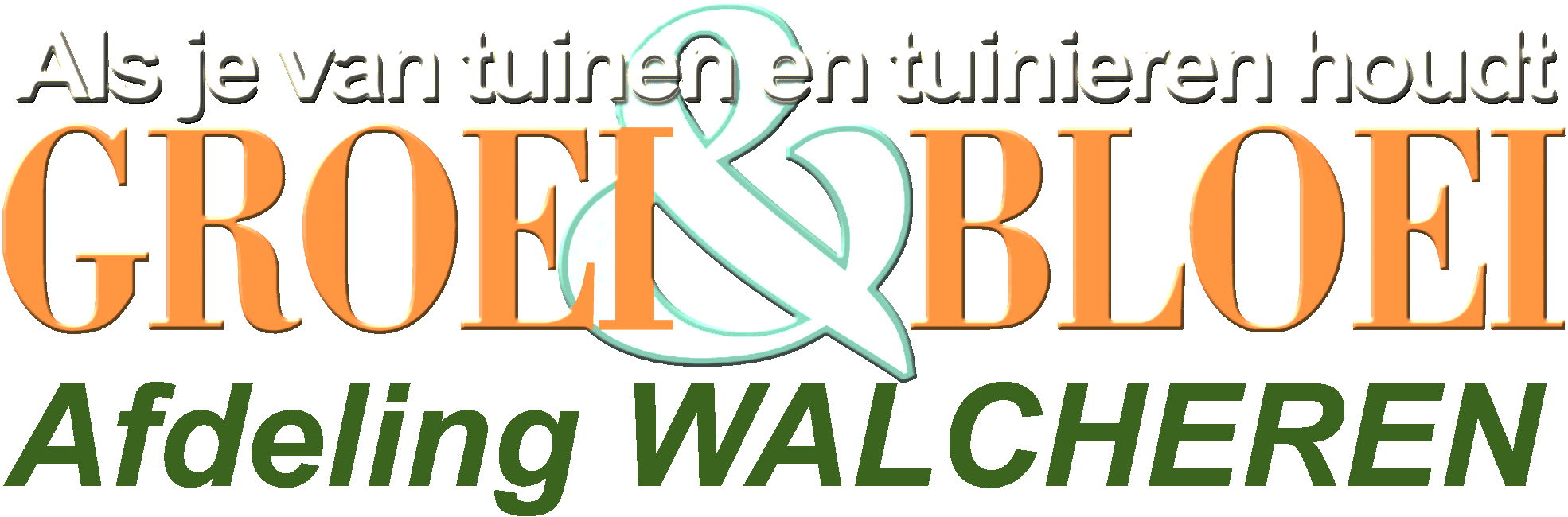 Groenworkshops 2020
December 		Kerstschikking “op afstand”
Groei en Bloei afdeling Walcheren was blij dat een kerstschikking "op afstand" kon worden aangeboden. 
Voor de kerstschikking konden mensen kiezen uit twee vormen: een kerstkrans of een kerstster. Daarnaast voor drie uitvoeringen, zonder begeleiding; met handleiding; met video-presentatie.
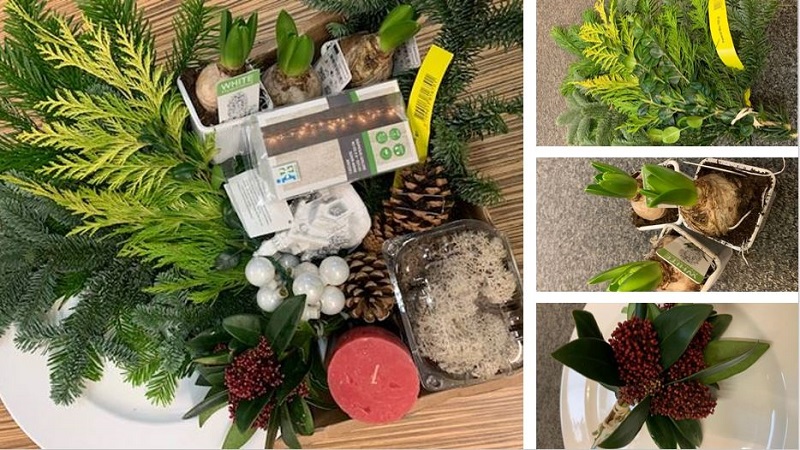 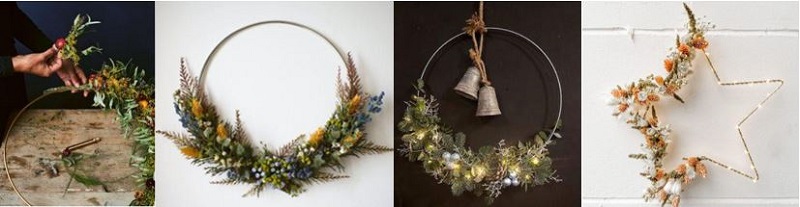 Margreet Roelse
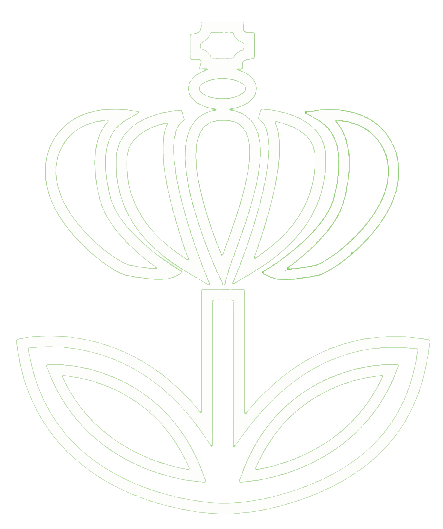 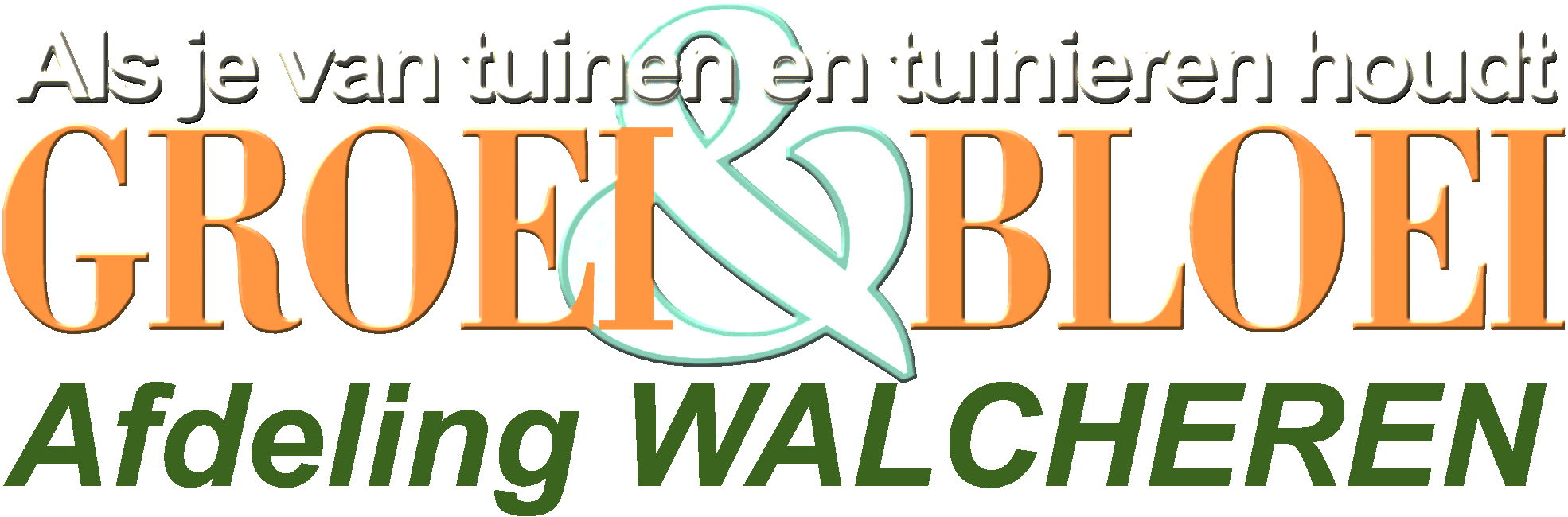 LEZINGEN 2020
Lezing over plantenrassen en kwekersrechten
door ArndJan van Wijk – 29 september 2020
in De Zandput in Serooskerke

Deze lezing zou oorspronkelijk op 24 maart plaats vinden,
maar gelukkig kon dit wel doorgaan op 29 september
voor een kleiner publiek vanwege onderling afstand houden.
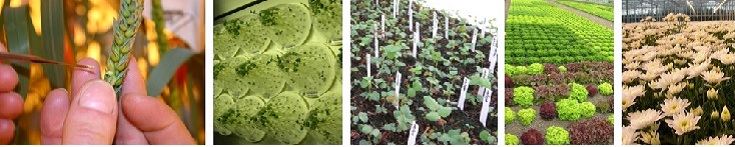 Martine van der Meule
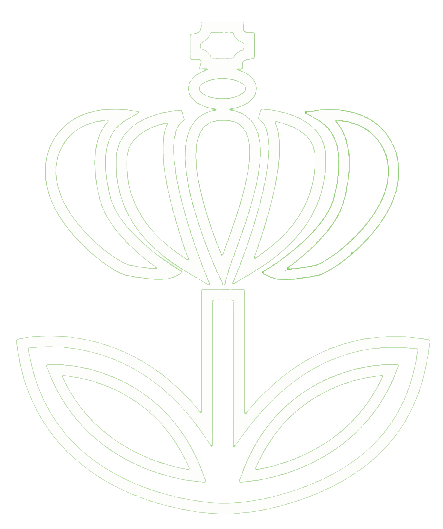 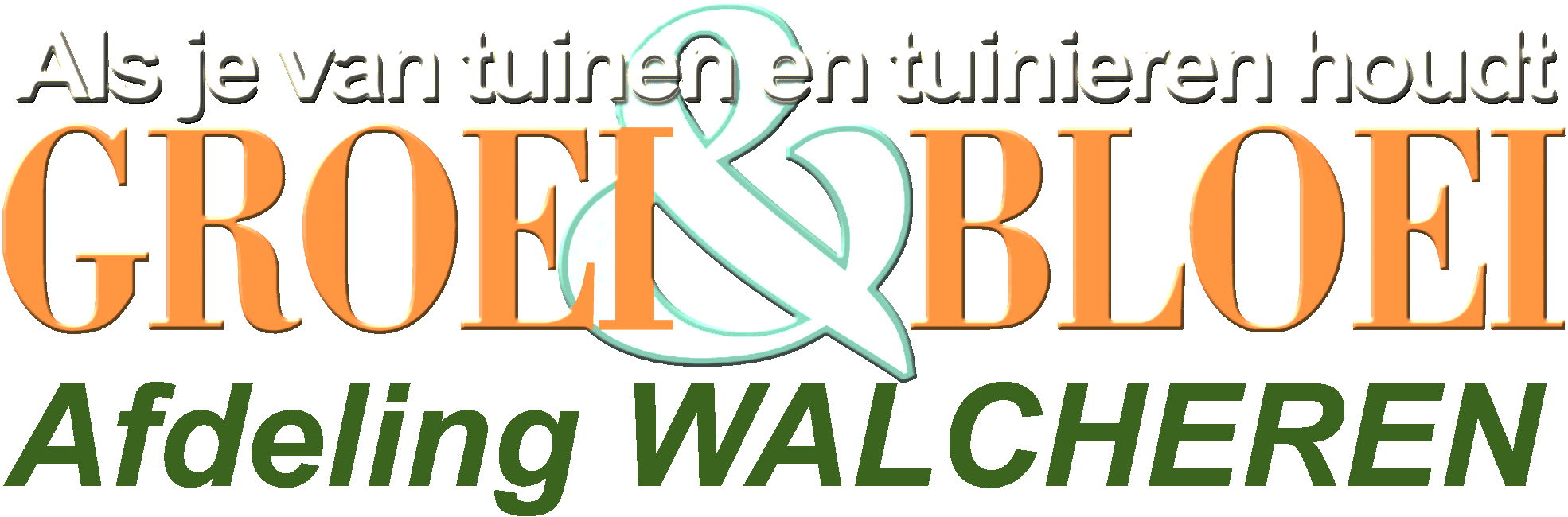 Digitale activiteiten 2020
Omdat vanwege de coronamaatregelen de meeste activiteiten geen doorgang konden vinden heeft het bestuur diverse andere/digitale of individuele acties in gang gezet, zoals:

Ommetjes (suggesties)

Digitale Tuinestafette

Andere digitale Rubrieken, zoals seizoensrecepten

Tuinfoto wedstrijd
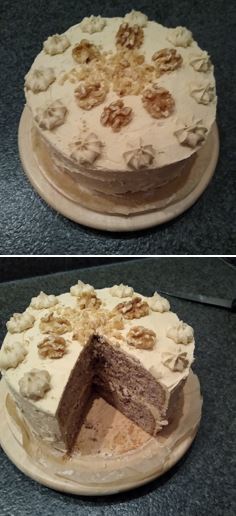 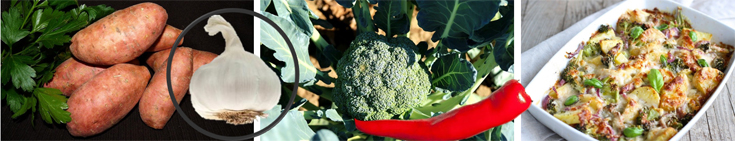 Foto: Pixabay
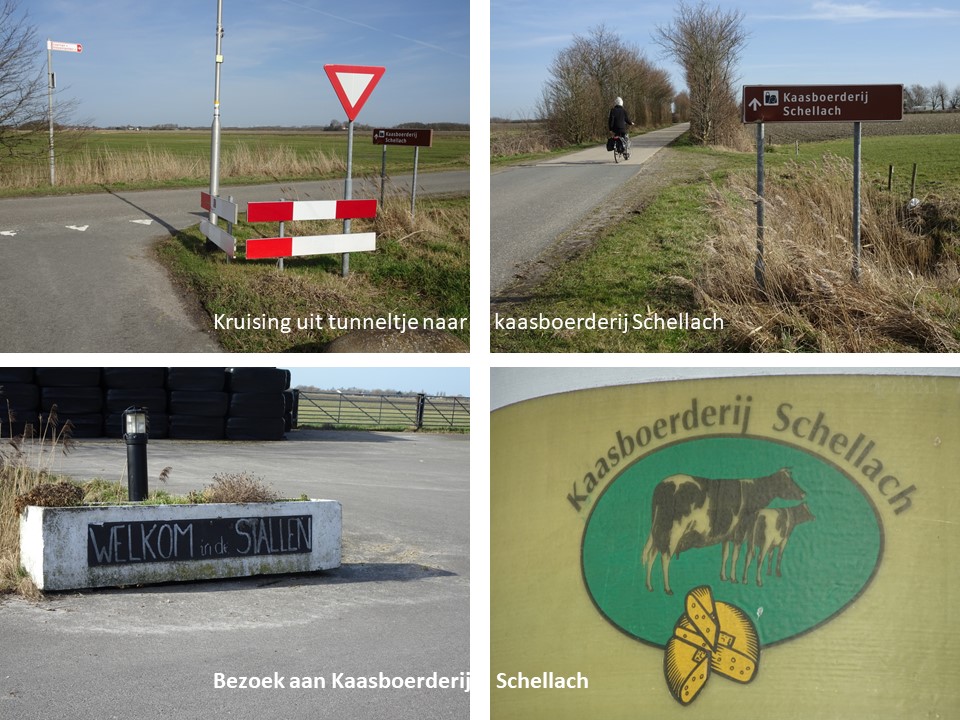 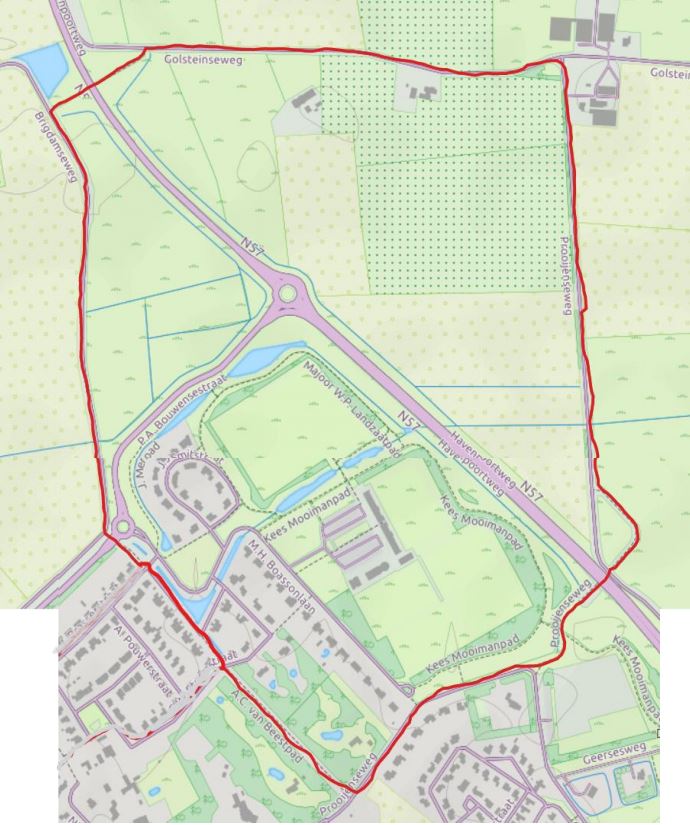 Ommetjes

Voorbeeld van een suggestie voor een wandelommetje.
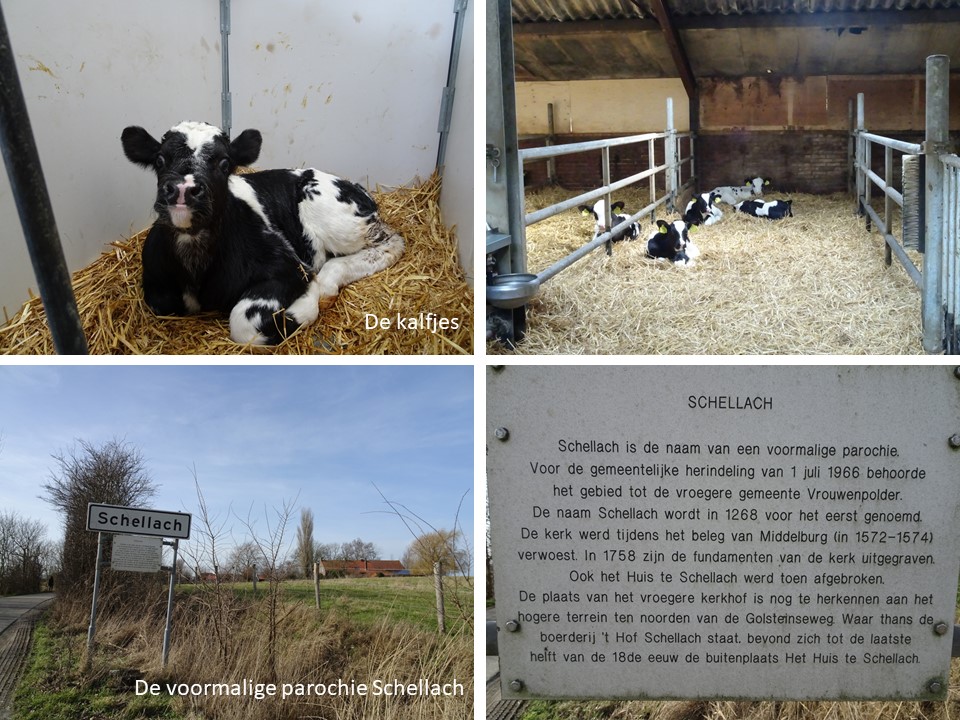 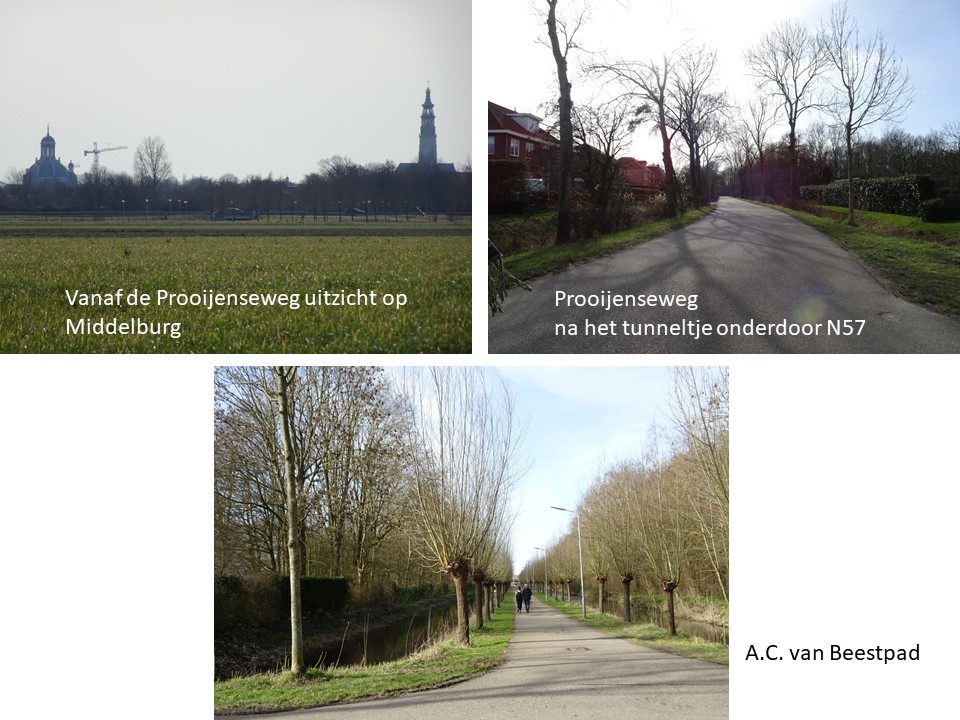 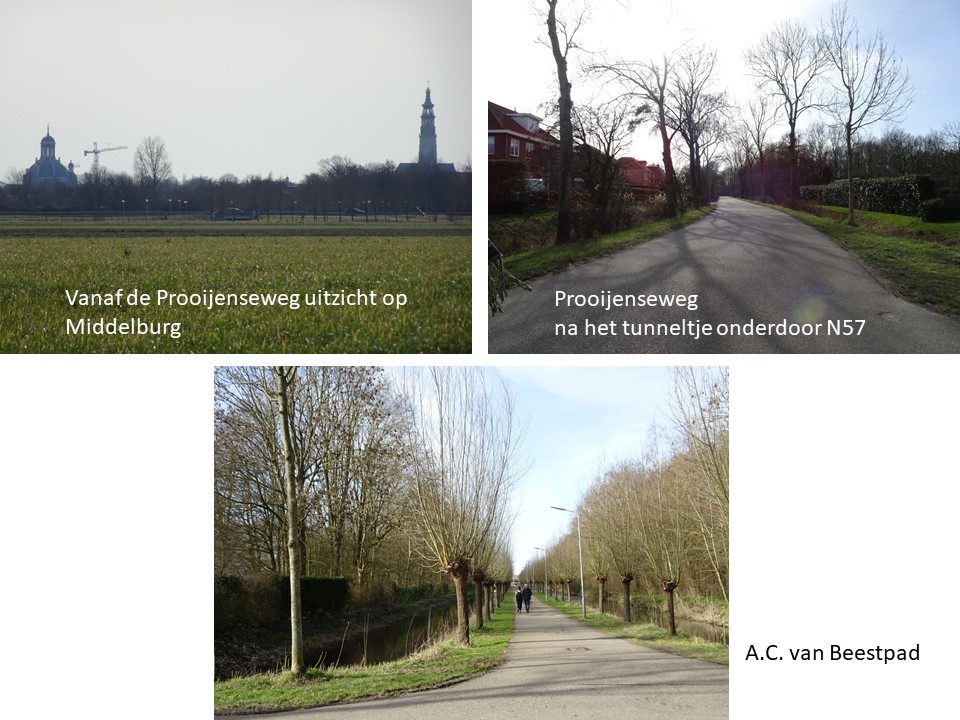 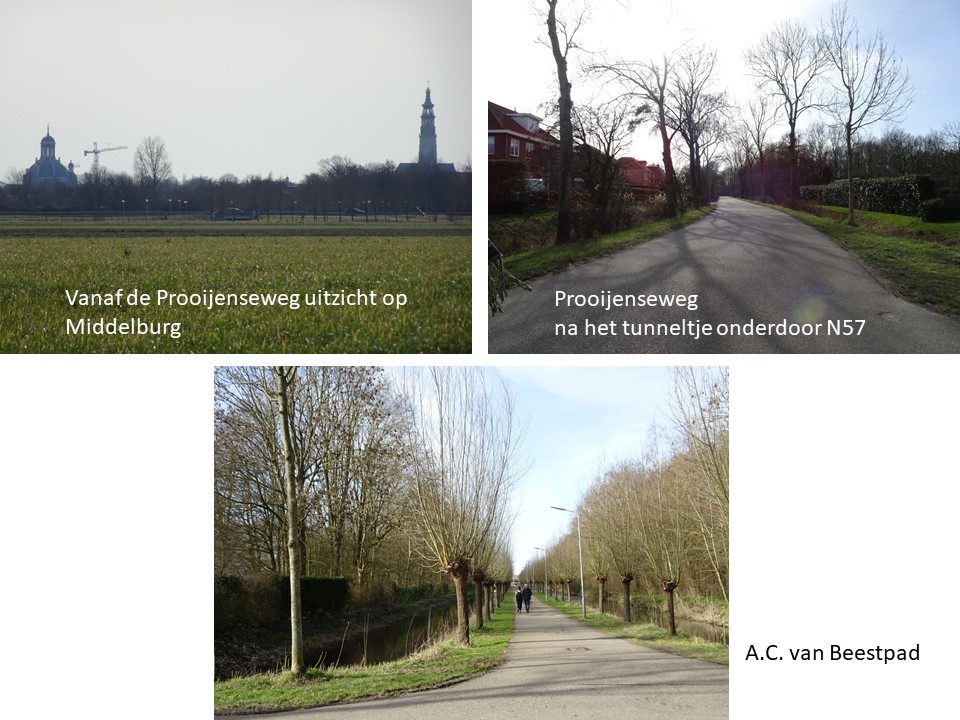 Tuinestafette 2020; digitaal genieten van elkaars tuinen
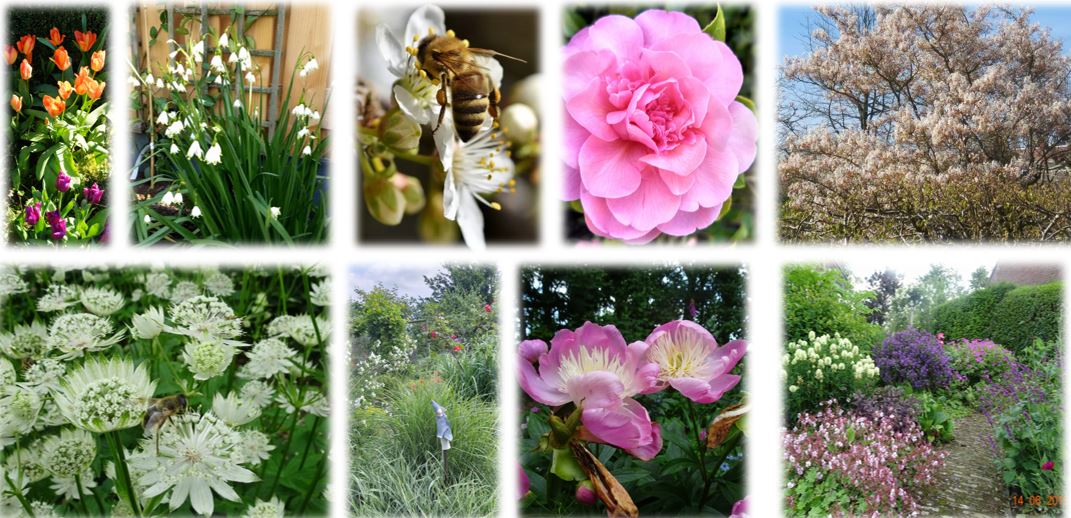 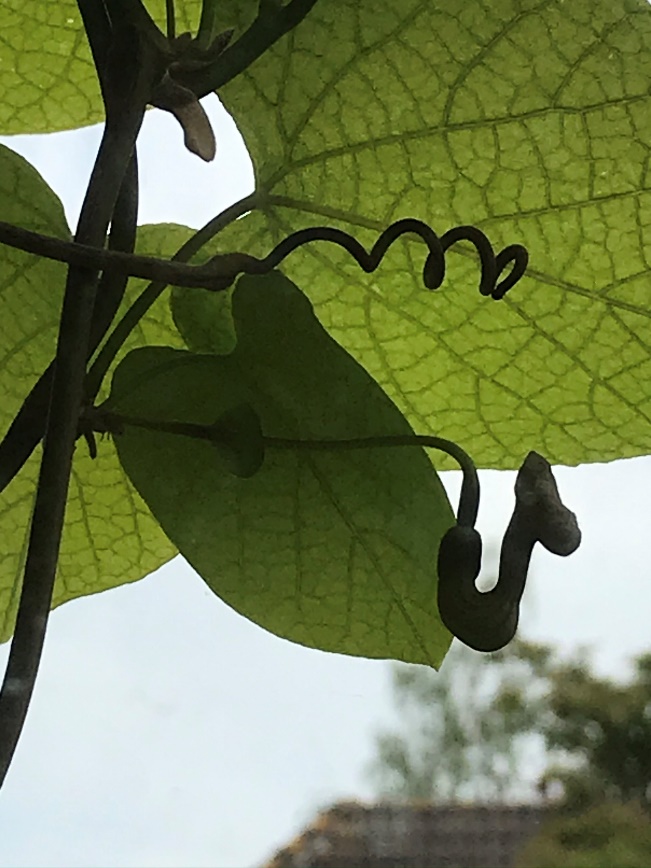 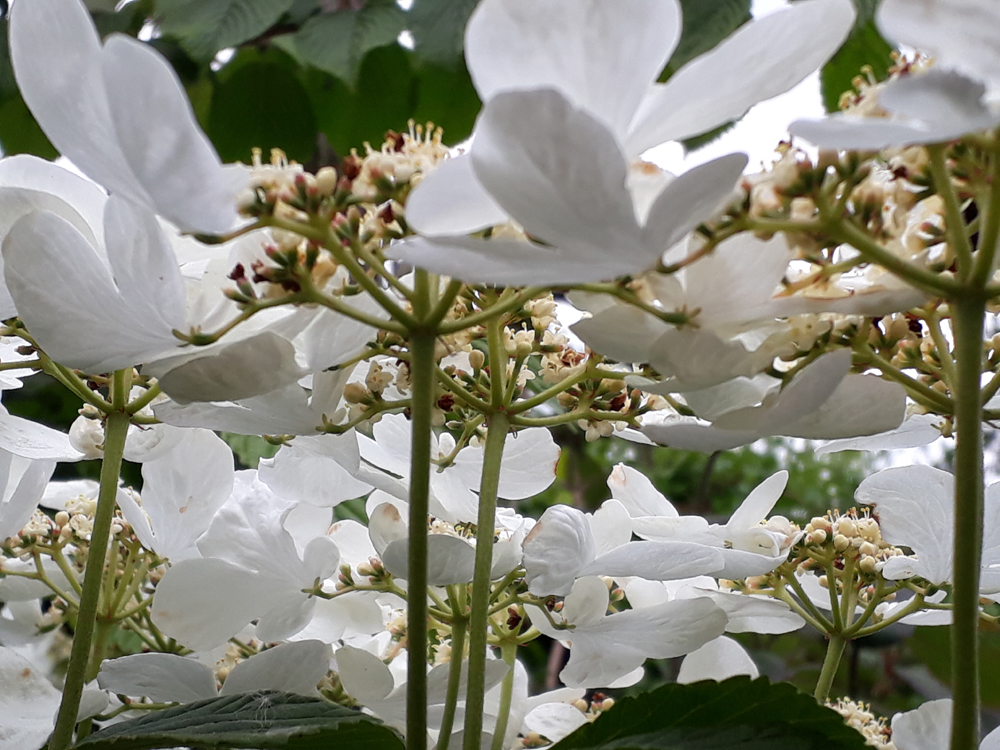 Enkele van de 
winnende foto’s 
van de fotowedstrijd
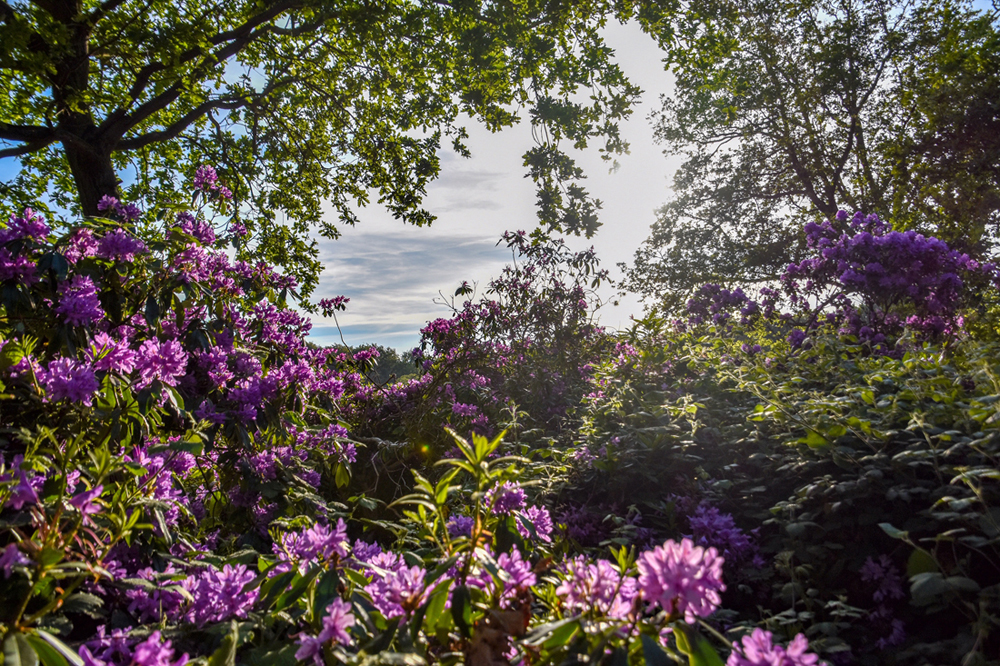 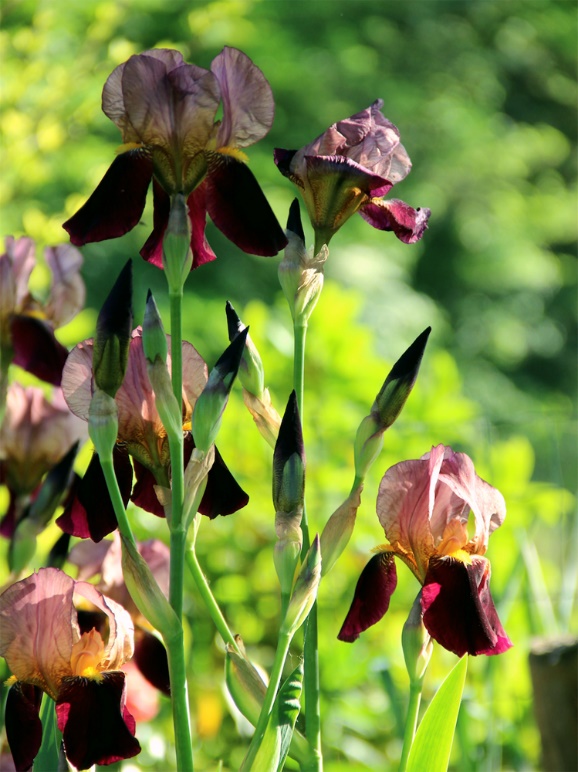 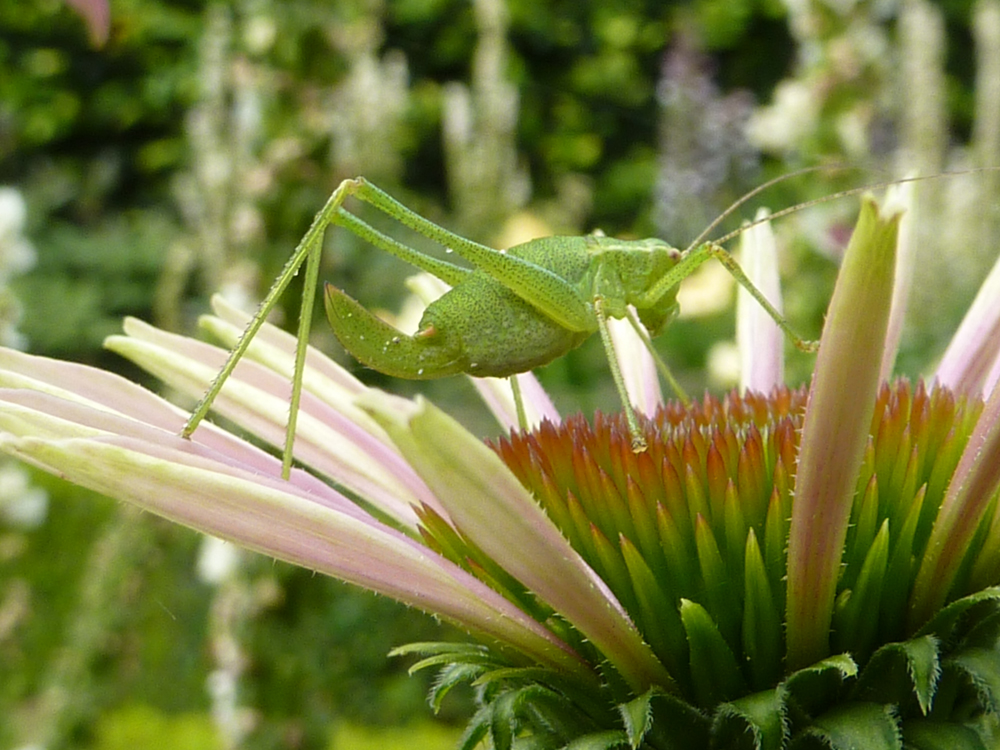 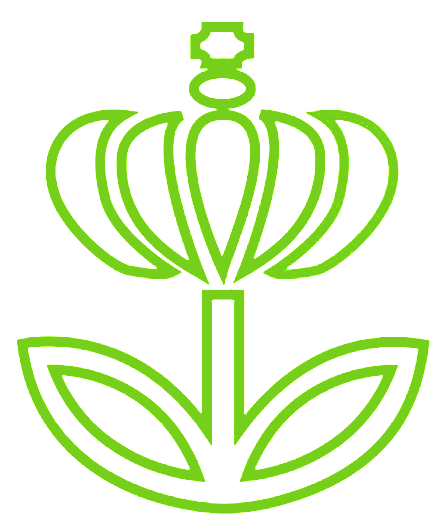 Promotie commissie
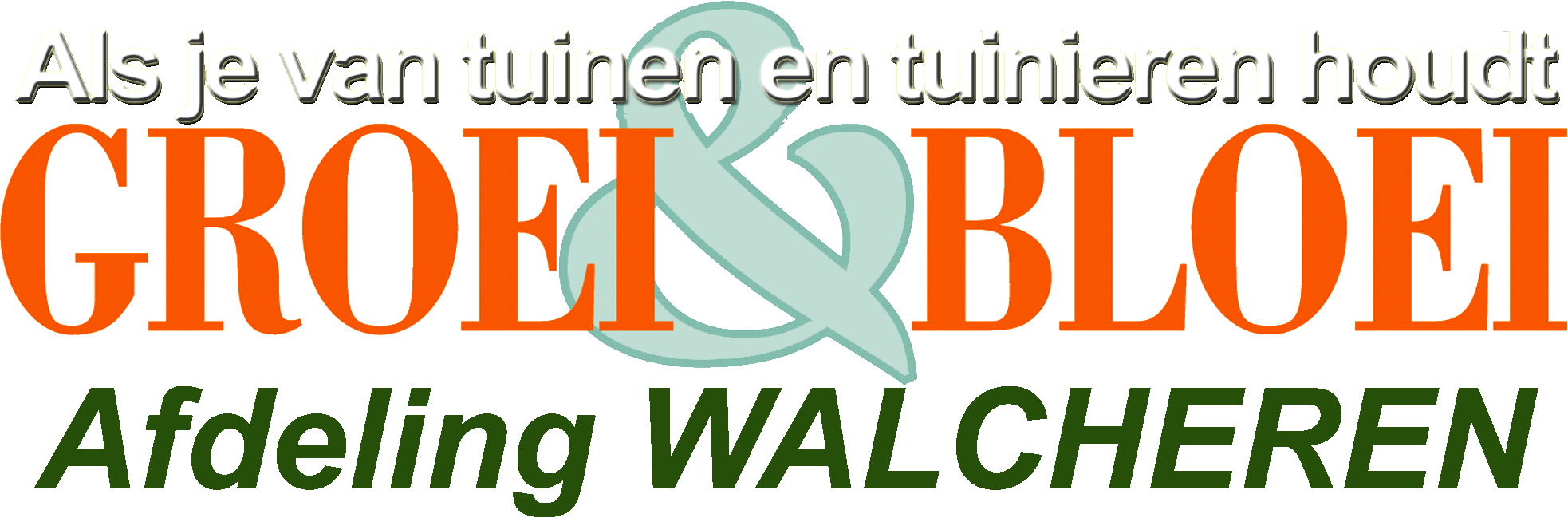 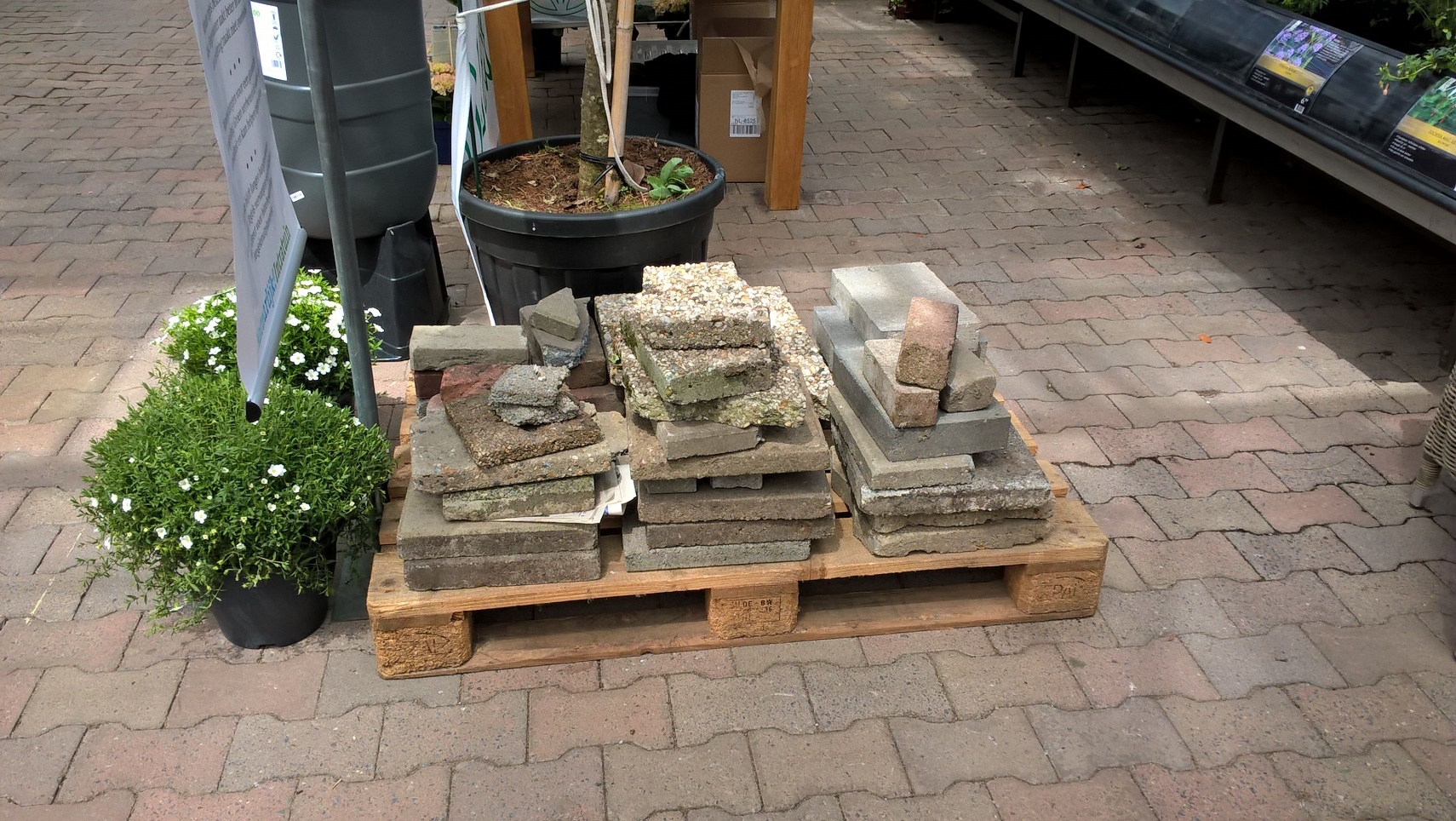 Alleen PR stand bij 
Tegel eruit, Plant erin
7 maart 2020
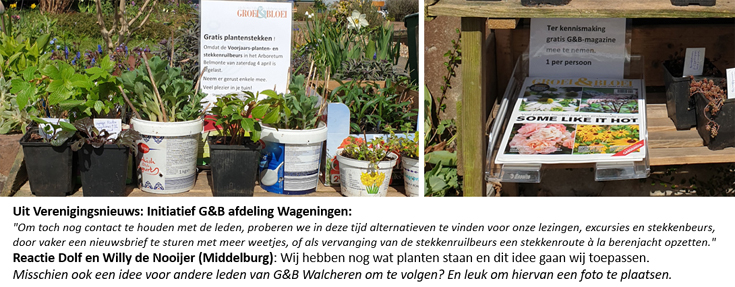 Foto Pixabay
Dolf de Nooijer
+ vrijwilligers
Foto: Pixabay
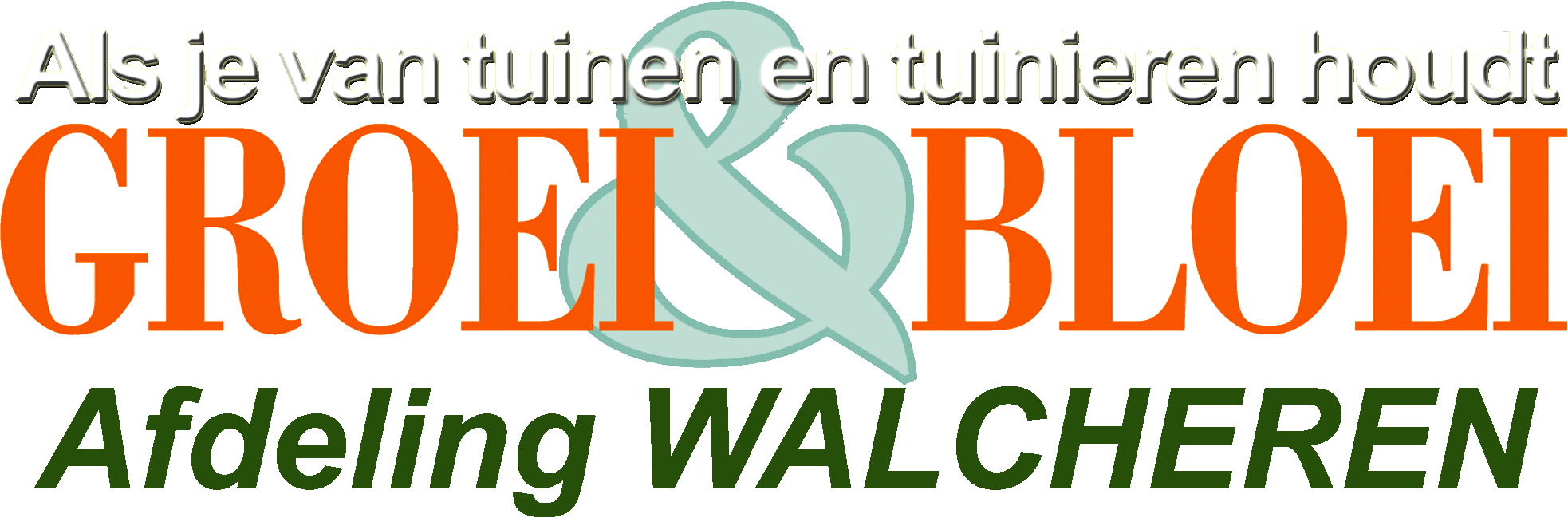 Redactie Groentje/nieuwsbrieven
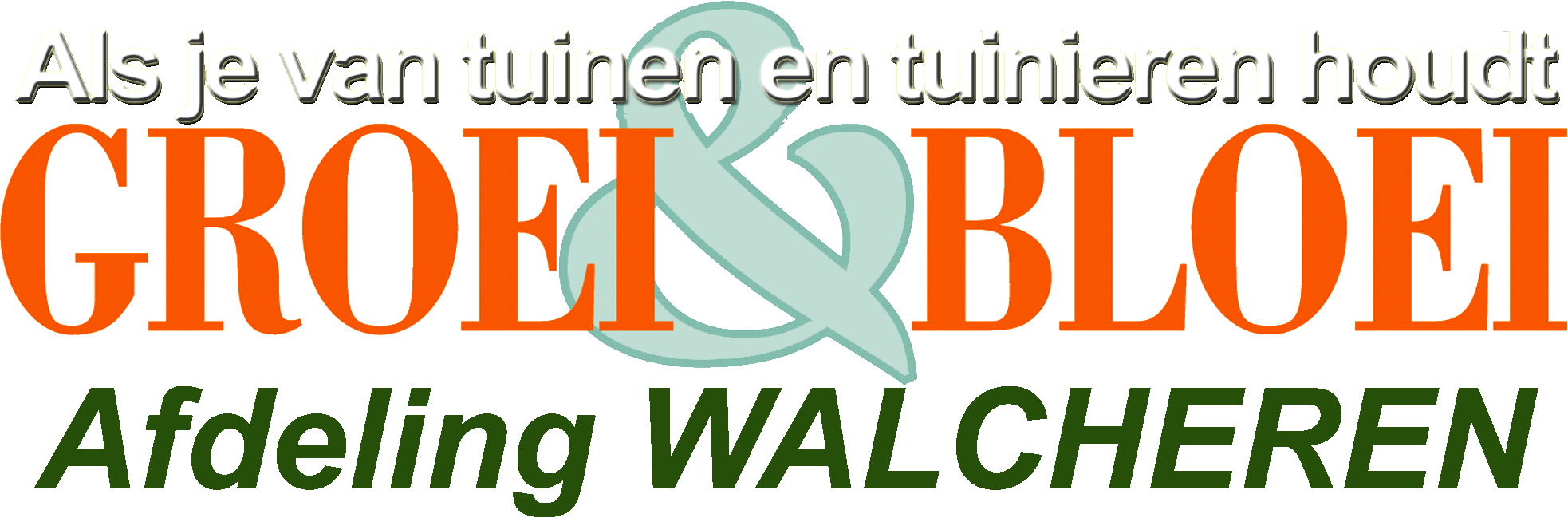 1 Groentje 
10 digitale nieuwsbrieven
  9 digitale nieuwsflitsen 
     aan 417 leden en 450 niet-leden (belangstellenden).

  7 papieren nieuwsbrieven 
      voor circa 17 niet-digitale leden.
Herma Angel
Margreet Roelse
Website, Groentje, flyer en digitale versie nieuwsbrief
Dolf de Nooijer
Suus Koole
Ledenadministratie en 
redactie papieren versie nieuwsbrief
Foto: Pixabay
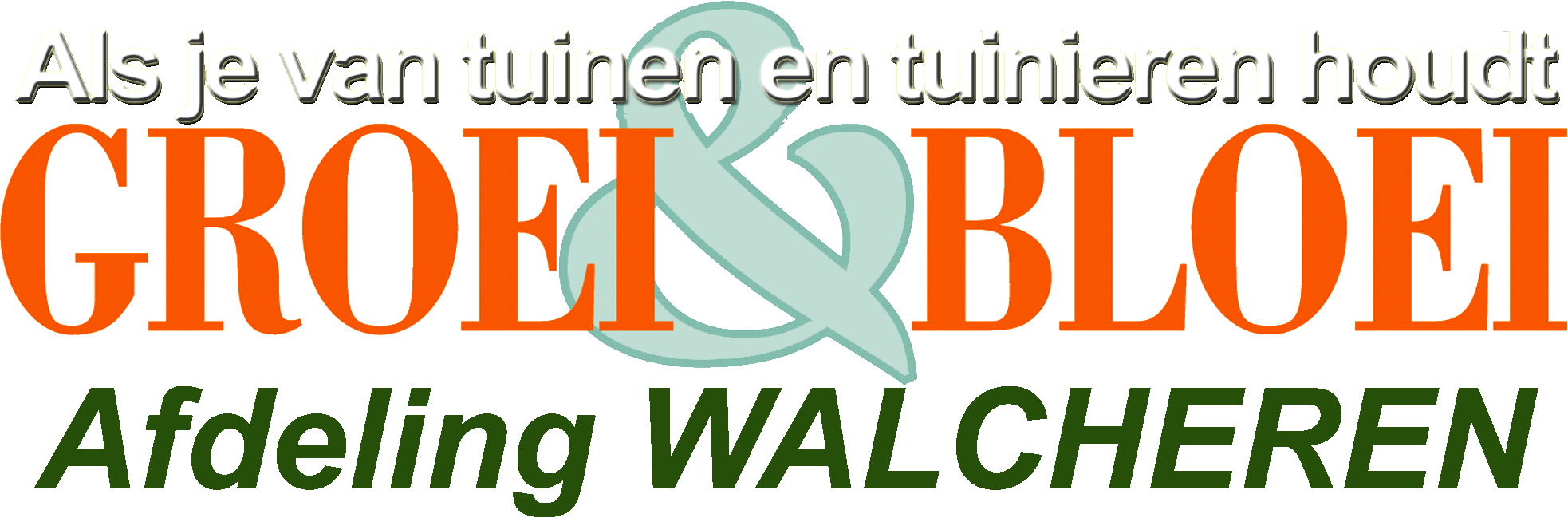 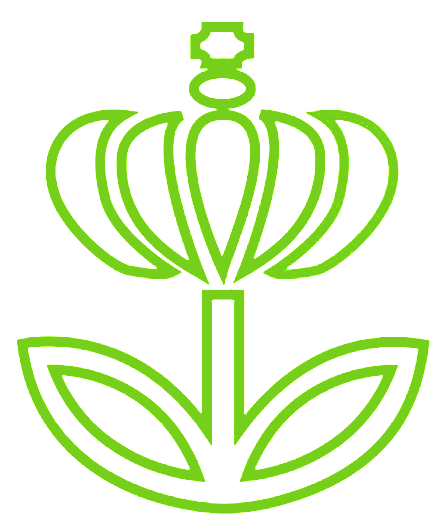 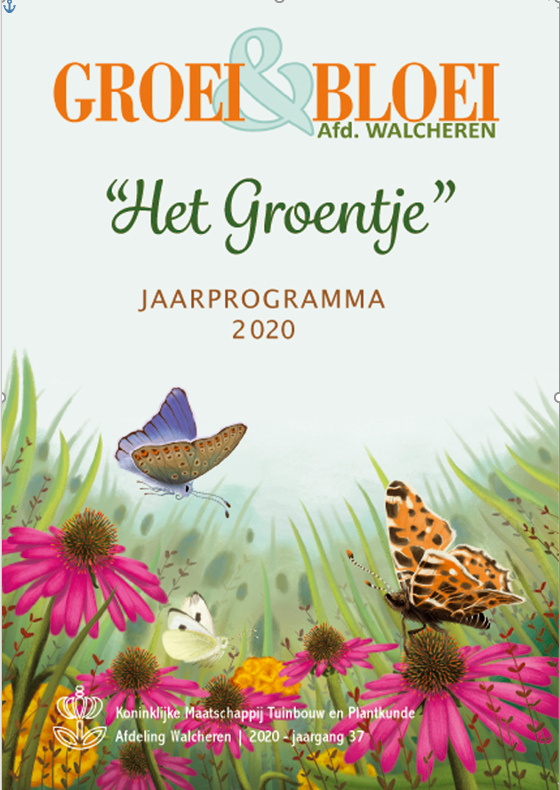 “Het Groentje” is eind januari per post verstuurd aan alle leden van afdeling Walcheren; dit waren er in 2020 gemiddeld 450.

Veel activiteiten die in het jaarprogramma 
“Het Groentje” stonden konden in 2020 geen doorgang vinden vanwege de corona-maatregelen.

Via nieuwsbrieven zijn leden en belangstellenden op de hoogte gehouden van activiteiten die wel door konden gaan en van digitale en individuele mogelijkheden.
Maandelijks digitale en papieren nieuwsbrieven en/of -flitsen
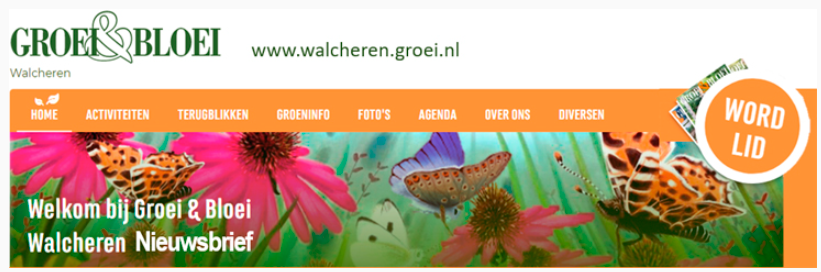 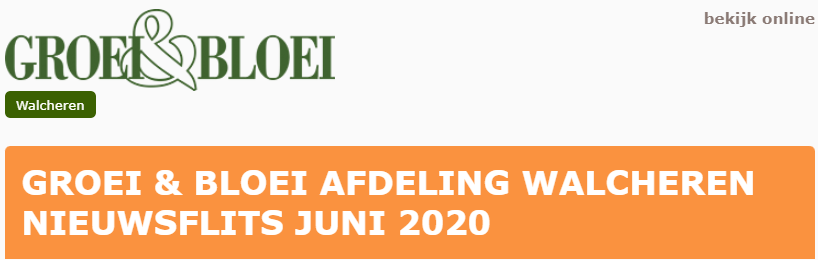 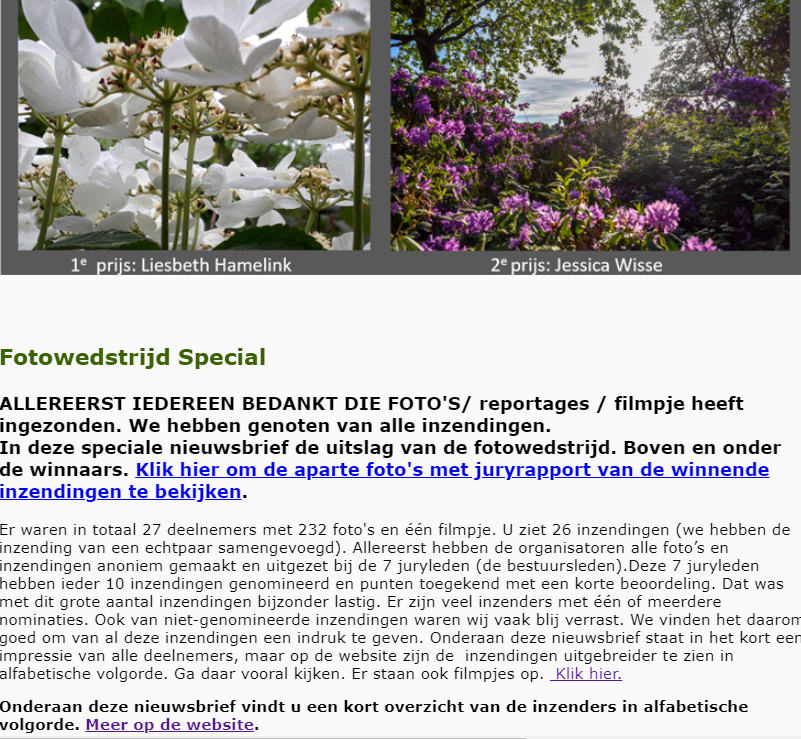 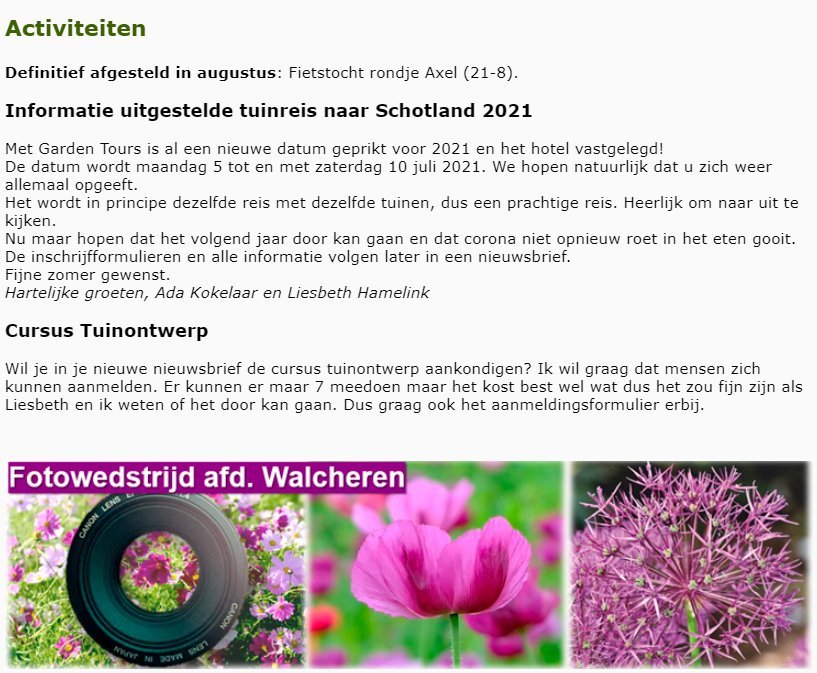